TRÒ CHƠI
 ĐÀO VÀNG
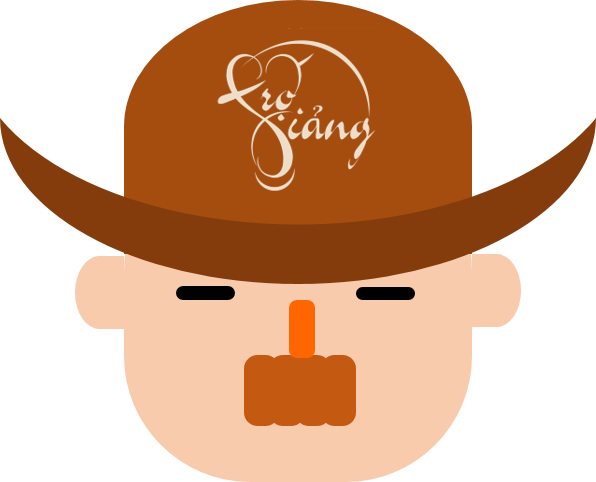 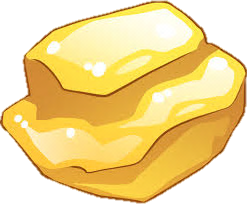 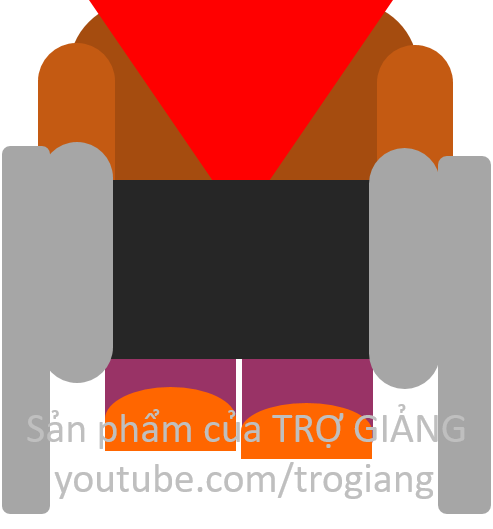 BẮT ĐẦU
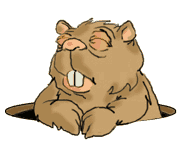 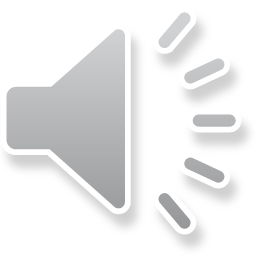 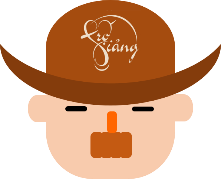 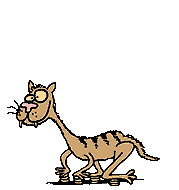 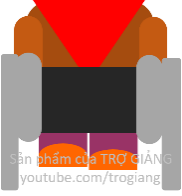 100$
150
50$
20$
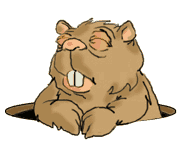 100$
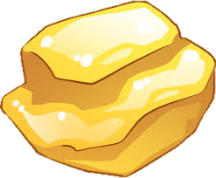 150$
20$
50$
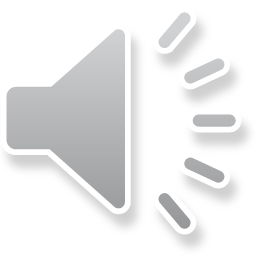 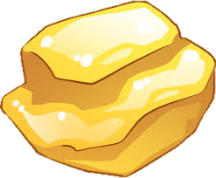 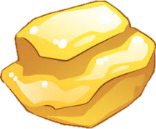 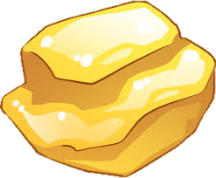 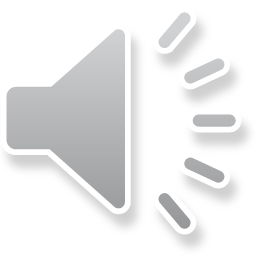 Thế nào là chuyển động biến đổi?
Trả lời: là chuyển động có vận tốc thay đổi.
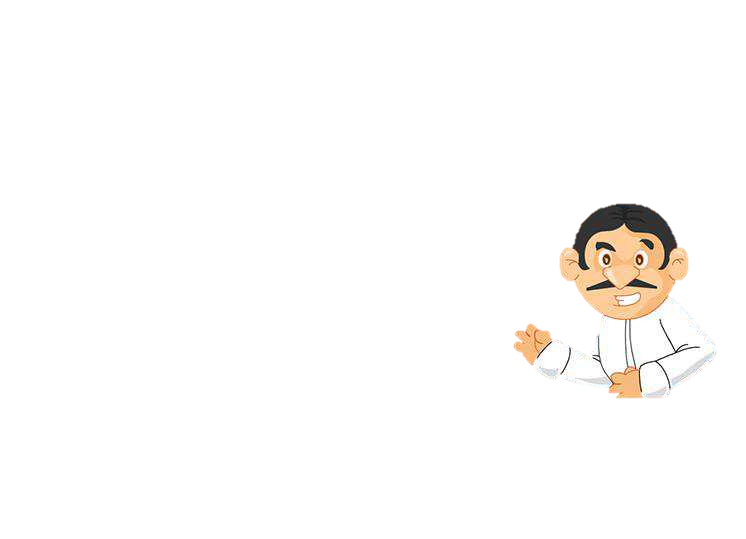 Đại lượng nào đặc trưng cho sự biến thiên nhanh chậm của vận tốc? Kí hiệu và đơn vị của đại lượng này?
Trả lời: Đại lượng đặc trưng cho sự biến thiên nhanh chậm của vận tốc là gia tốc. 
Kí hiệu: a. Đơn vị: m/s2
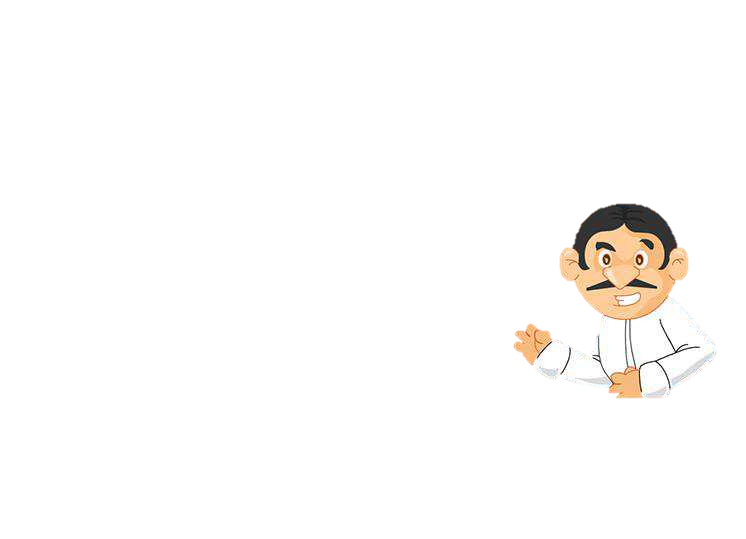 Em hãy nêu một ví dụ, vật chuyển động có tốc độ liên tục thay đổi?
Trả lời: xe bắt đầu chuyển động, tốc độ của xe tăng dần.
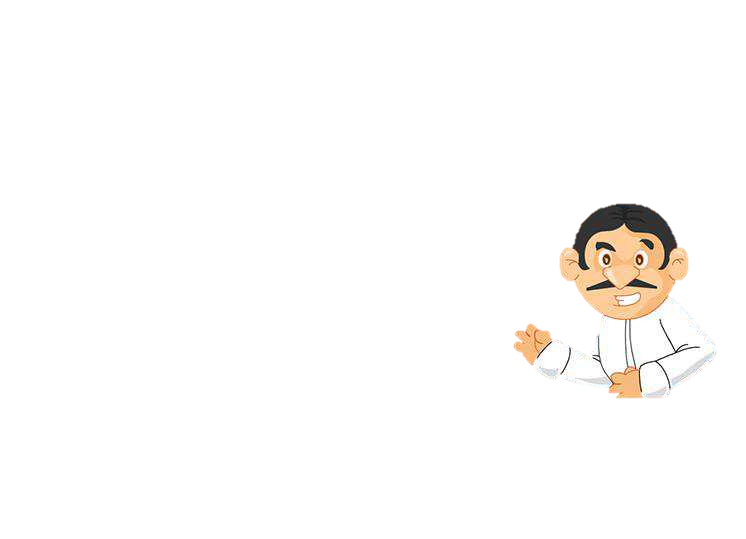 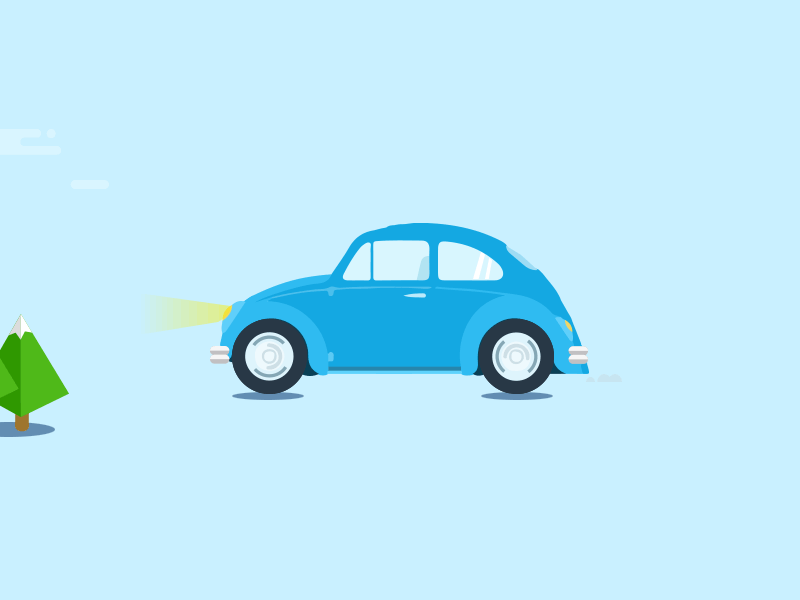 Hình bên dưới mô tả sự thay đổi vị tri và vận tốc của ô tô, người sau những khoảng thời gian bằng nhau. Hai chuyển động này có gì giống nhau, khác nhau?
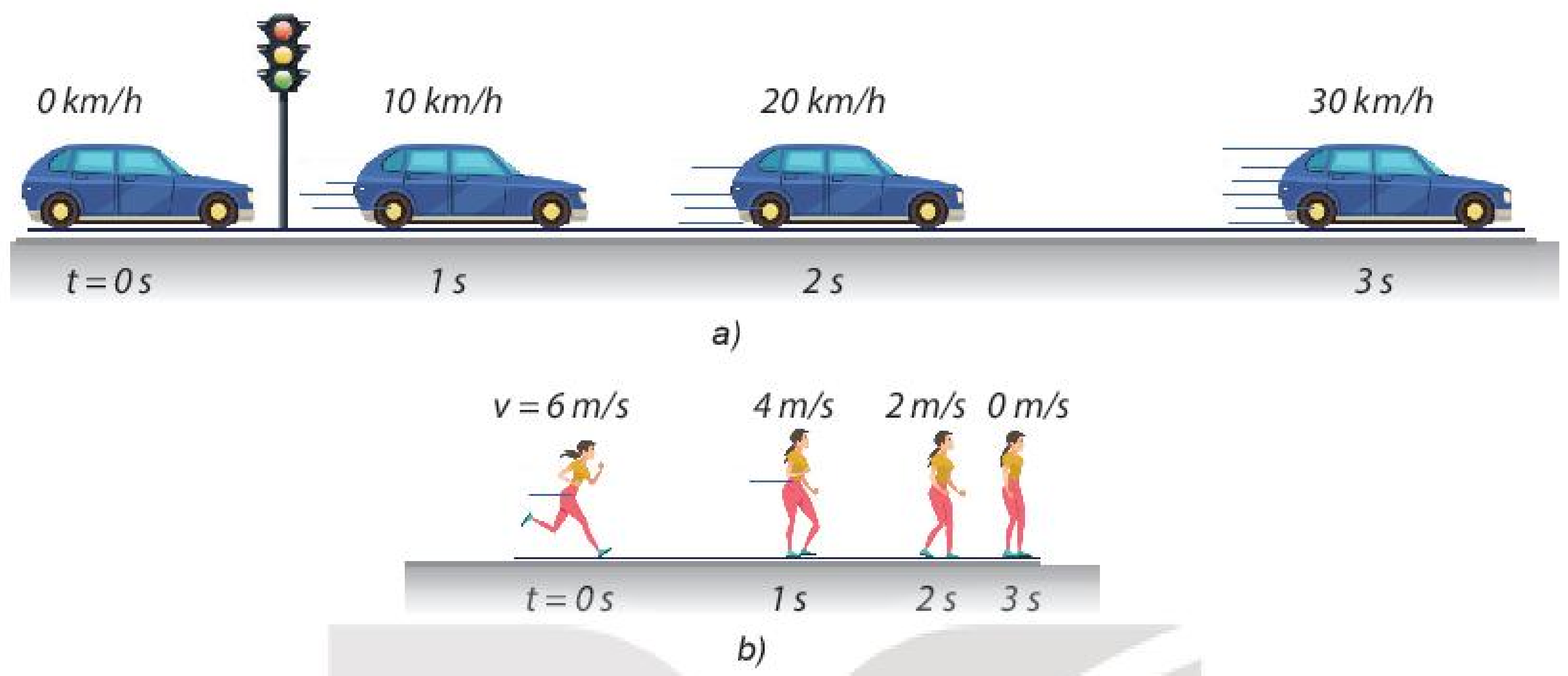 Trả lời: 
+ Giống nhau: Vận tốc đều thay đổi một lượng bằng nhau sau những khoảng thời gian bằng nhau.
+ Khác nhau: Xe ô tô chuyển động nhanh dần, vận động viên chuyển động chậm dần.
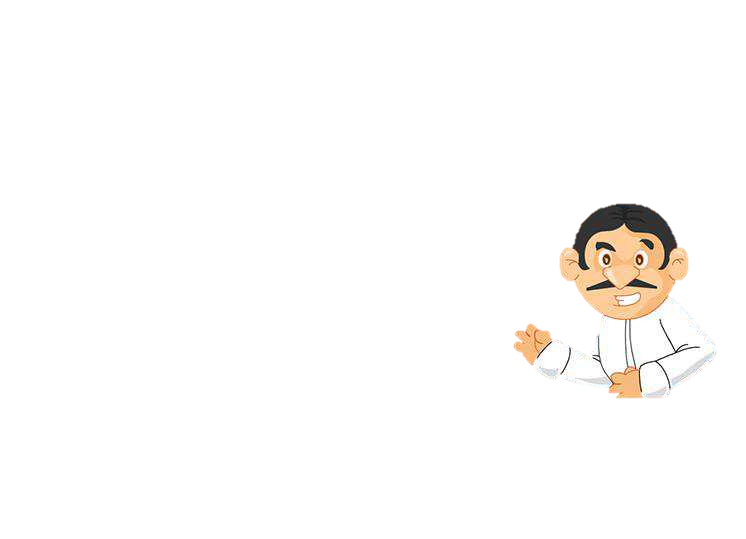 BÀI  9. CHUYỂN ĐỘNG THẲNG BIẾN ĐỔI ĐỀU
II
I
IV
III
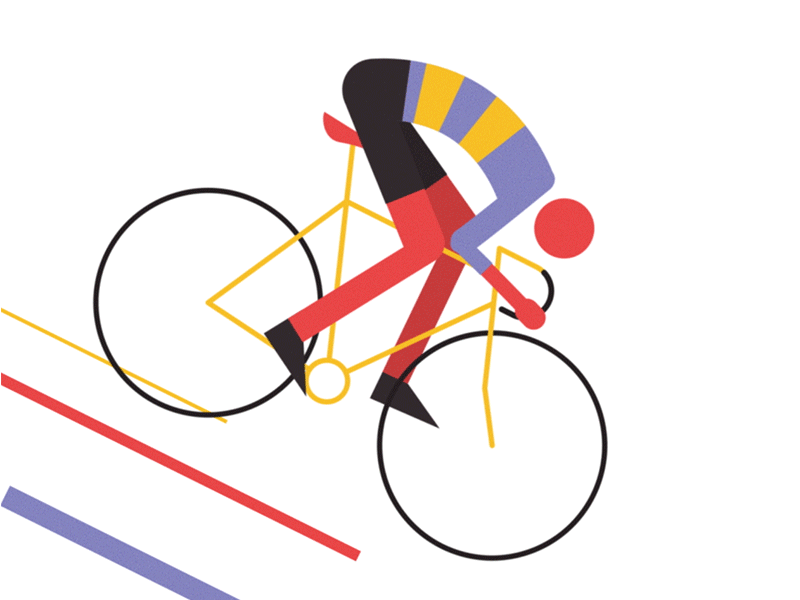 Vận tốc tức thời – Đồ thị v-t
Gia tốc của chuyển động thẳng biến đổi đều
Luyện tập – Vận dụng
Độ dịch chuyển của chuyển động thẳng biến đổi đều
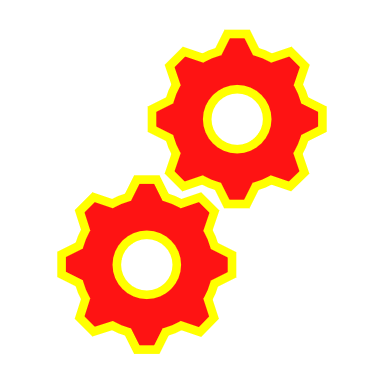 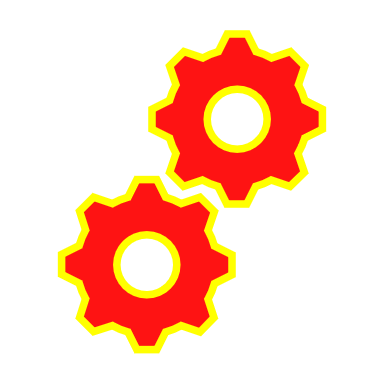 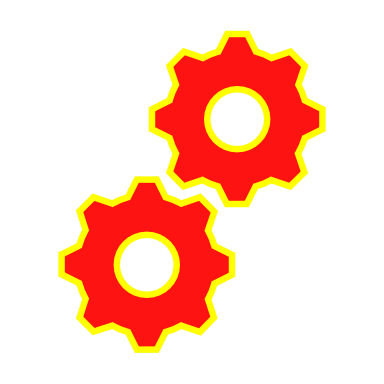 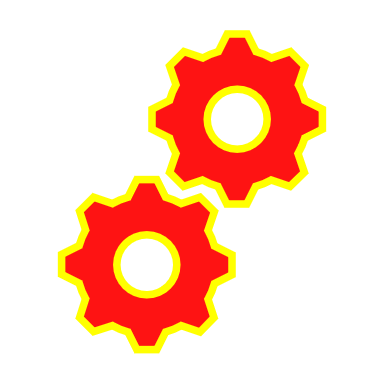 I. Gia tốc của chuyển động thẳng biến đổi đều
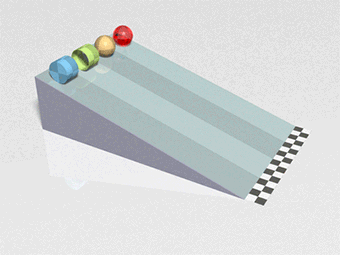 Phiếu học tập số 1:
Câu 1: Như thế nào là chuyển động thẳng biến đổi đều? Như thế nào là chuyển động thẳng nhanh dần đều, chậm dần đều?
Câu 2: Gia tốc trong chuyển động thẳng biến đổi đều có đặc điểm gì?
Câu 3: Tính gia tốc của các chuyển động trong hình vẽ a, b. Các chuyển động trong hình vẽ có phải là chuyển động thẳng biến đổi đều hay không.
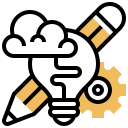 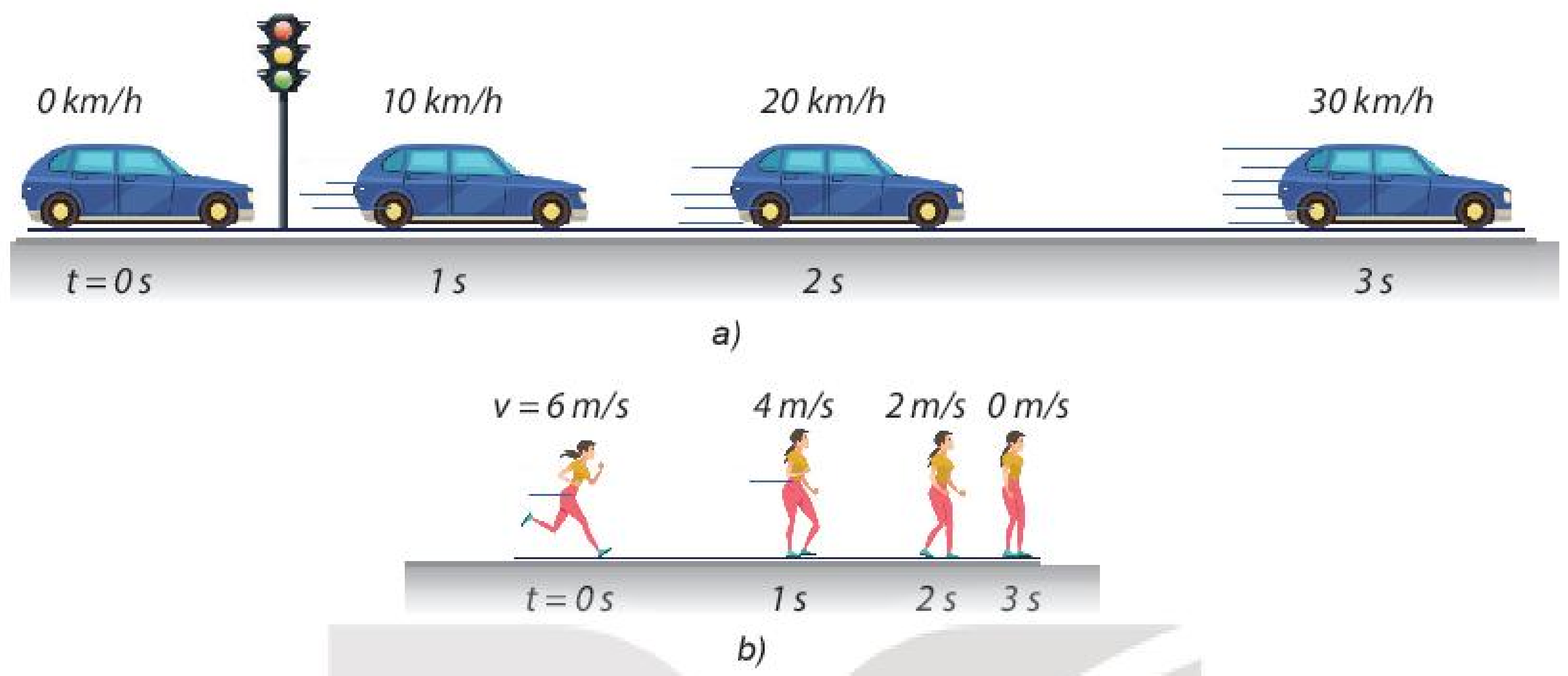 Phiếu học tập số 1:
Câu 1: Như thế nào là chuyển động thẳng biến đổi đều? Như thế nào là chuyển động thẳng nhanh dần đều, chậm dần đều?
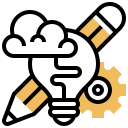 Chuyển động thẳng biến đổi đều: là chuyển động có quỹ đạo là một đường thẳng và có vận tốc tức thời tăng đều hoặc giảm đều theo thời gian.
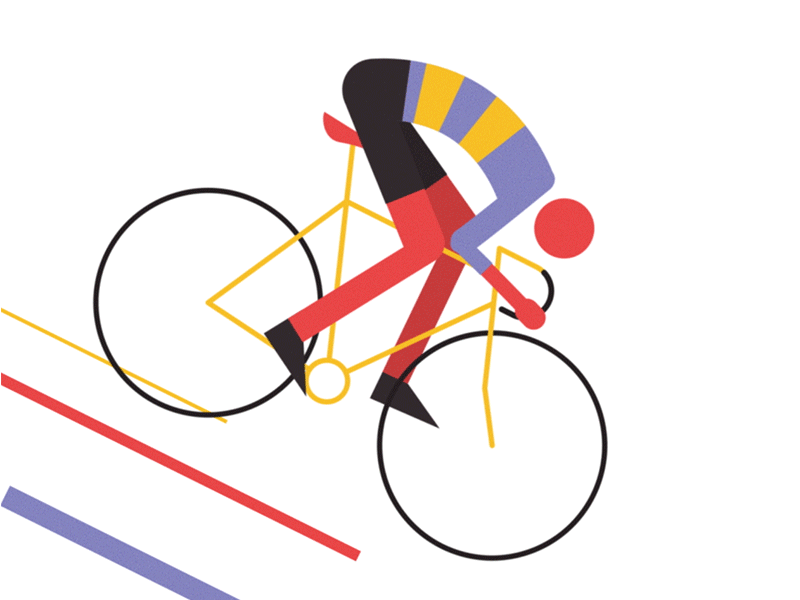 Chuyển động thẳng nhanh dần đều:
là chuyển động có quỹ đạo là một đường thẳng và có vận tốc tức thời tăng đều theo thời gian.
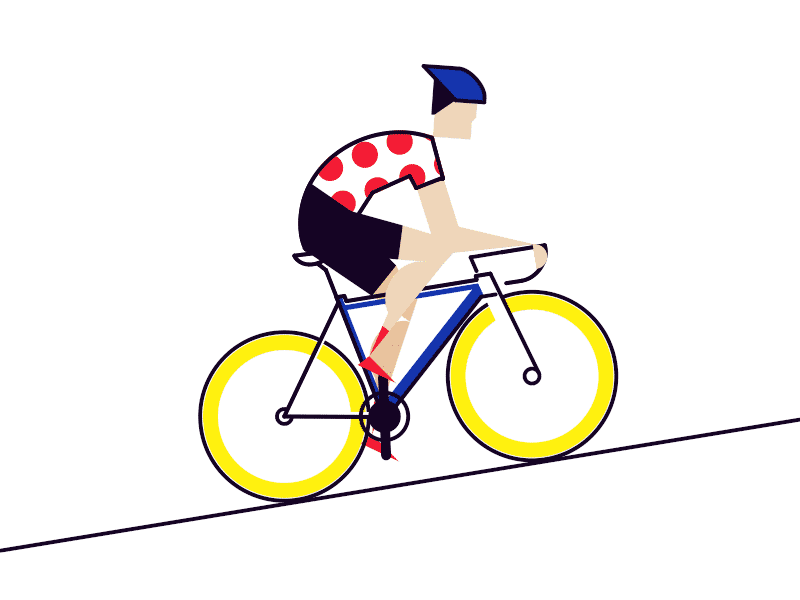 Chuyển động thẳng chậm dần đều:
là chuyển động có quỹ đạo là một đường thẳng và có vận tốc tức thời giảm đều theo thời gian.
Phiếu học tập số 1:
Câu 2: Gia tốc trong chuyển động thẳng biến đổi đều có đặc điểm gì?
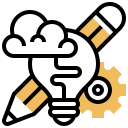 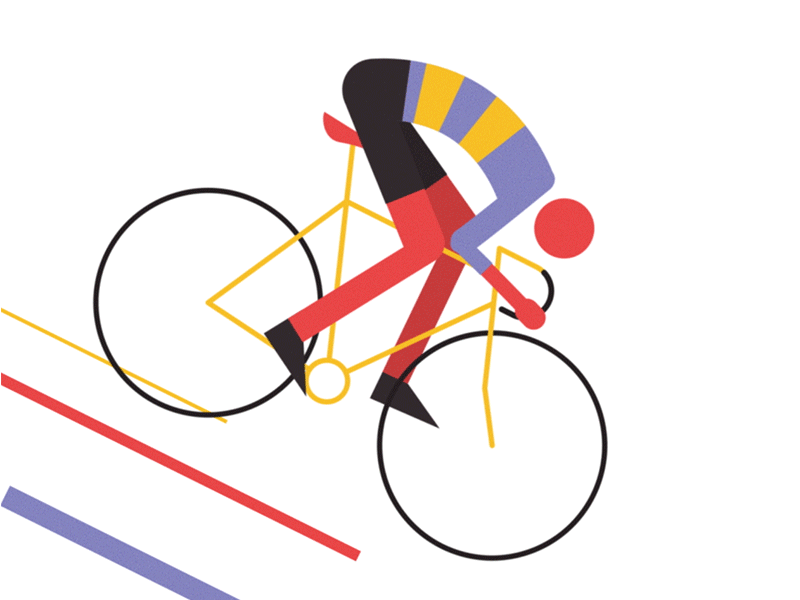 không đổi theo thời gian.
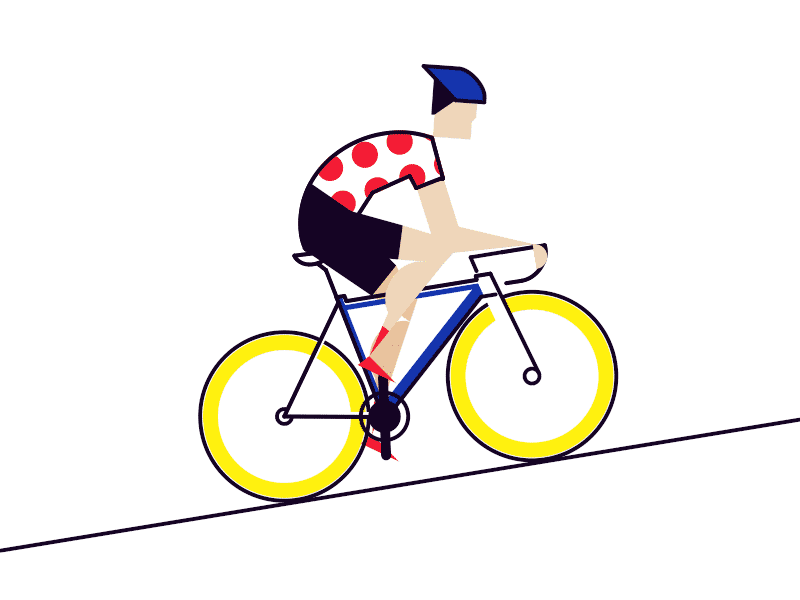 Phiếu học tập số 1:
Câu 3: Tính gia tốc của các chuyển động trong hình vẽ a, b. Các chuyển động trong hình vẽ có phải là chuyển động thẳng biến đổi đều hay không?
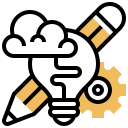 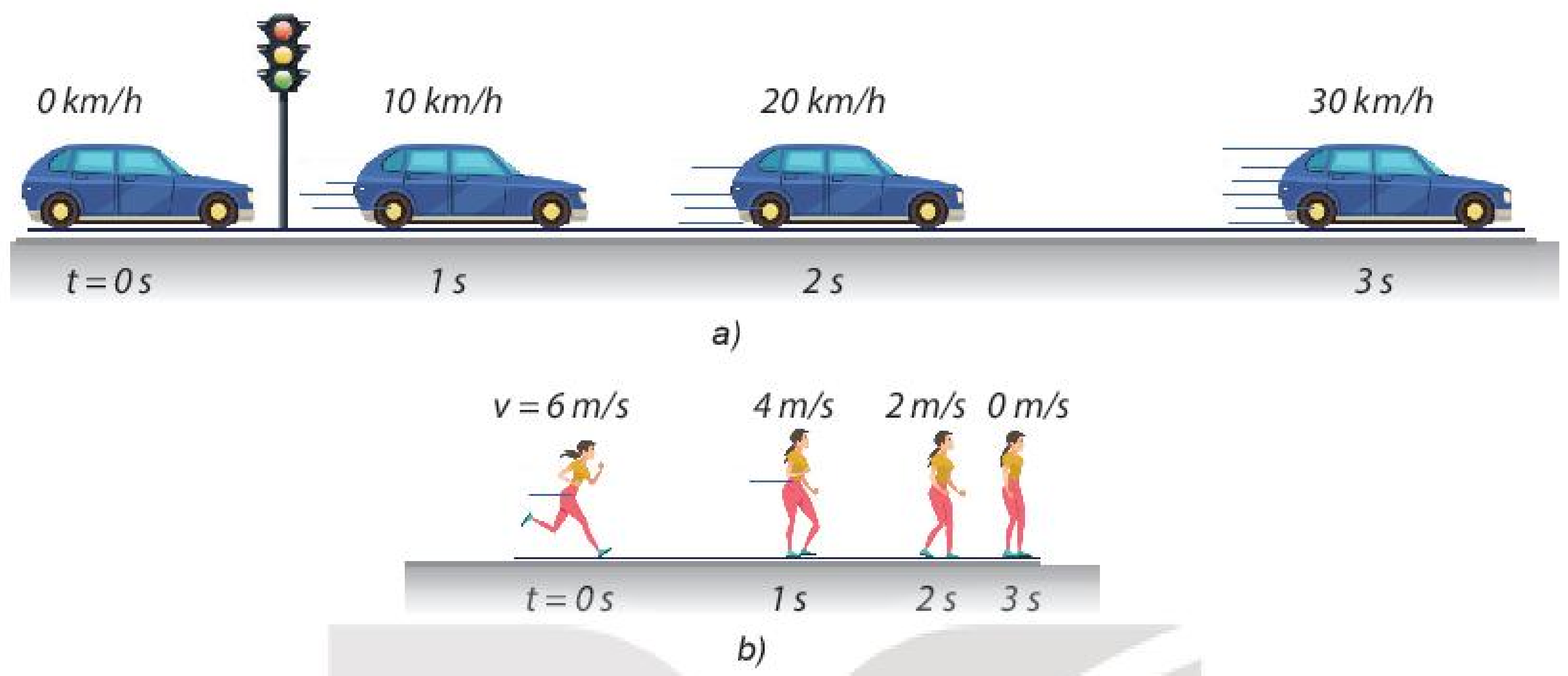 10km/h = 25/9 m/s
b. Các chuyển động trong hình vẽ ở đầu bài là chuyển động thẳng biến đổi đều.
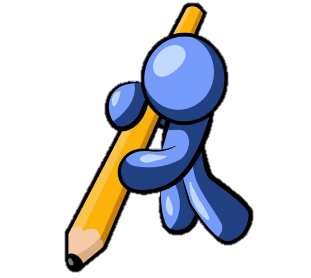 I. Gia tốc của chuyển động thẳng biến đổi đều:
Chuyển động thẳng biến đổi đều: là chuyển động có quỹ đạo là một đường thẳng và có vận tốc tức thời tăng đều hoặc giảm đều theo thời gian.
Chuyển động thẳng nhanh dần đều:
là chuyển động có quỹ đạo là một đường thẳng và có vận tốc tức thời tăng đều theo thời gian.
không đổi theo thời gian.
Chuyển động thẳng chậm dần đều:
là chuyển động có quỹ đạo là một đường thẳng và có vận tốc tức thời giảm đều theo thời gian.
II. Vận tốc tức thời của chuyển động thẳng biến đổi đều
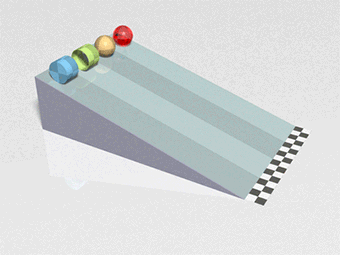 Phiếu học tập số 2:
Câu 1: Gọi v0 là vận tốc tại thời điểm ban đầu t0, vt là vận tốc tại thời điểm t. Hãy viết công thức tính gia tốc. Từ đó, suy r biểu thức tính vt.
Câu 2: Chọn thời điểm ban đầu t0 = 0, viết lại biểu thức tính vt.
Câu 3: Nếu tại thời điểm ban đầu, vật bắt đầu chuyển động, thì vt xác định như thế nào?
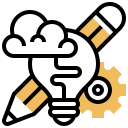 III. Đồ thị vận tốc thời gian của chuyển động thẳng biến đổi đều
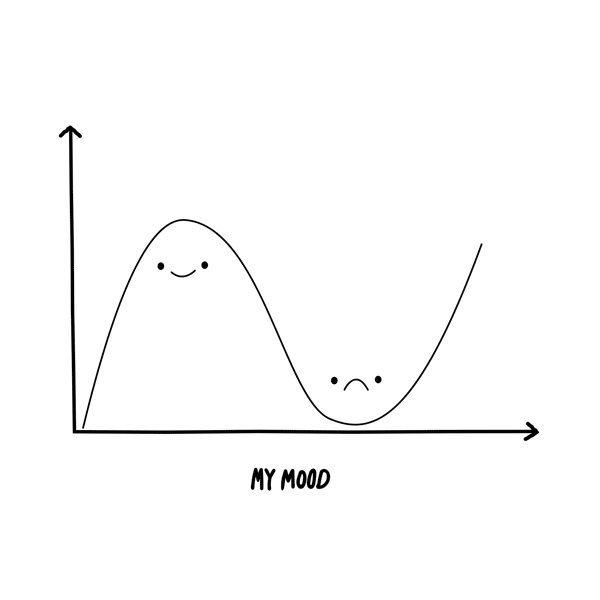 Phiếu học tập số 2:
Câu 4: Từ các đồ thị trong hình 9.1:
a. Hãy viết công thức về mối liên hệ giữa v với a và t của từng chuyển động ứng với từng đồ thị trong hình 9.1.
b. Chuyển động nào là chuyển động nhanh dần đều, chậm dần đều?
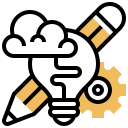 v0
v0
v
v
v
c)
b)
a)
Đồ thị v-t có dạng đường thẳng xiên góc
Các dạng đồ thị vận tốc - thời gian trong chuyển động thẳng biến đổi đều
- Đồ thị a: v = at (v0 = 0)  Vật chuyển động nhanh dần đều.
- Đồ thị b: v = v0 + at (a > 0)  Vật chuyển động nhanh dần đều.
- Đồ thị c: v = v0 + at (a < 0) Vật chuyển động chậm dần đều
t
t
t
Phiếu học tập số 2:
Câu 5. Hình 9.2 là đồ thị vận tốc – thời gian trong chuyển động của một bạn đang đi trong siêu thị. Hãy dựa vào đồ thị để mô tả bằng lời chuyển động của bạn đó (khi nào đi đều, đi nhanh lên, đi chậm lại, nghỉ).
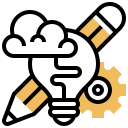 Trong 4 giây đầu bạn này đi đều 
Trong 2 giây tiếp theo, bạn đi chậm dần
Trong 1 giây tiếp, bạn dừng lại.
Trong 1 giây tiếp nữa, bạn lại đi nhanh dần theo chiều âm.
Từ giây thứ 8 đến giây thứ 9, bạn đi đều theo chiều âm
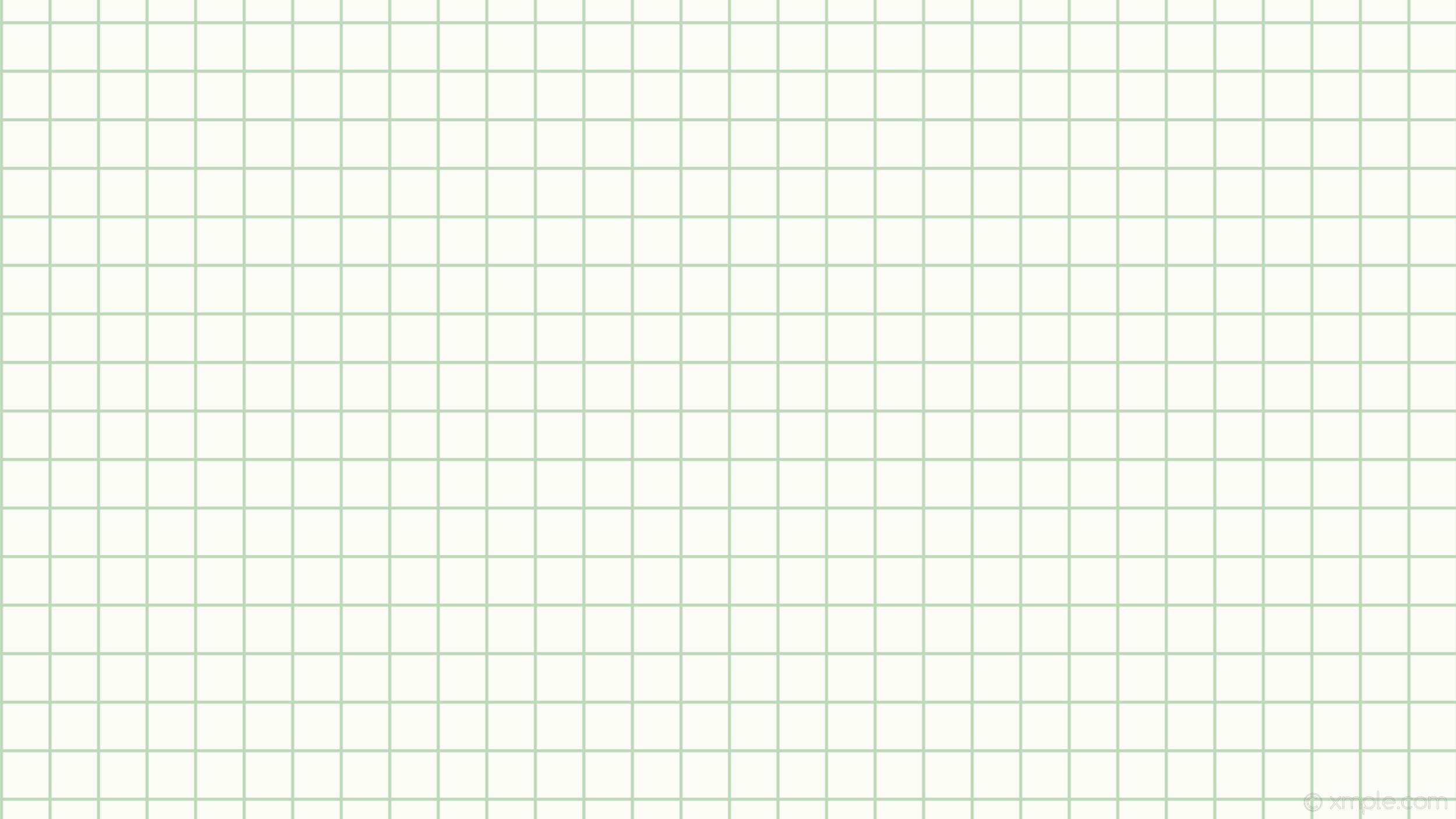 1,5
1
0,5
0
10
1
2
3
5
8
9
6
7
4
-0,5
-1
Vận tốc (m/s)
Từ giây thứ 9 đến giây thứ 10 thì bạn đi chậm dần theo chiều âm và dừng lại.
t(s)
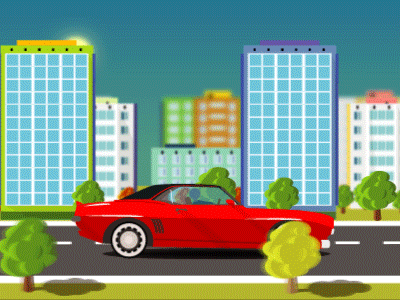 IV. Độ dịch chuyển của động thẳng biến đổi đều
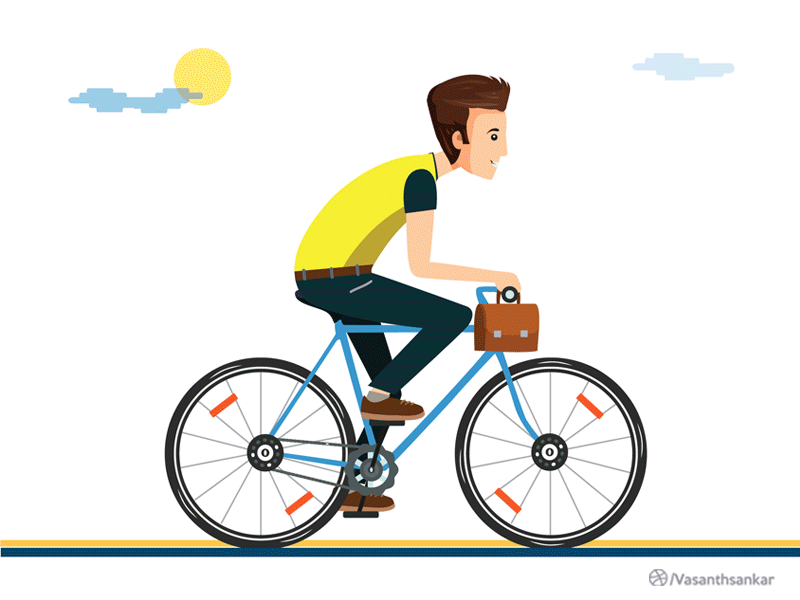 Trong khoảng thời gian t, nếu vật chuyển động thẳng đều với vận tốc v, thì đồ thị (v - t) có dạng như hình.
3
Độ dịch chuyển trong thời gian này có độ lớn là:
2
1
v(m/s)
5
1
2
4
3
0
Độ lớn này bằng diện tích của hình chữ nhật, các cạnh có độ dài là v và t
t(s)
Phiếu học tập số 2:
Câu 1. Cho đồ thị (v - t) vẽ ở Hình 9.3b.
a. Hãy tính độ dịch chuyển của chuyển động. Biết mỗi cạnh của ô vuông nhỏ trên trục tung ứng với 2m/s, trên trục hoành ứng với 1s
b. Chứng tỏ rằng có thể xác định được giá trị của gia tốc dựa trên đồ thị (v - t).
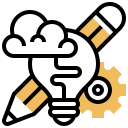 v
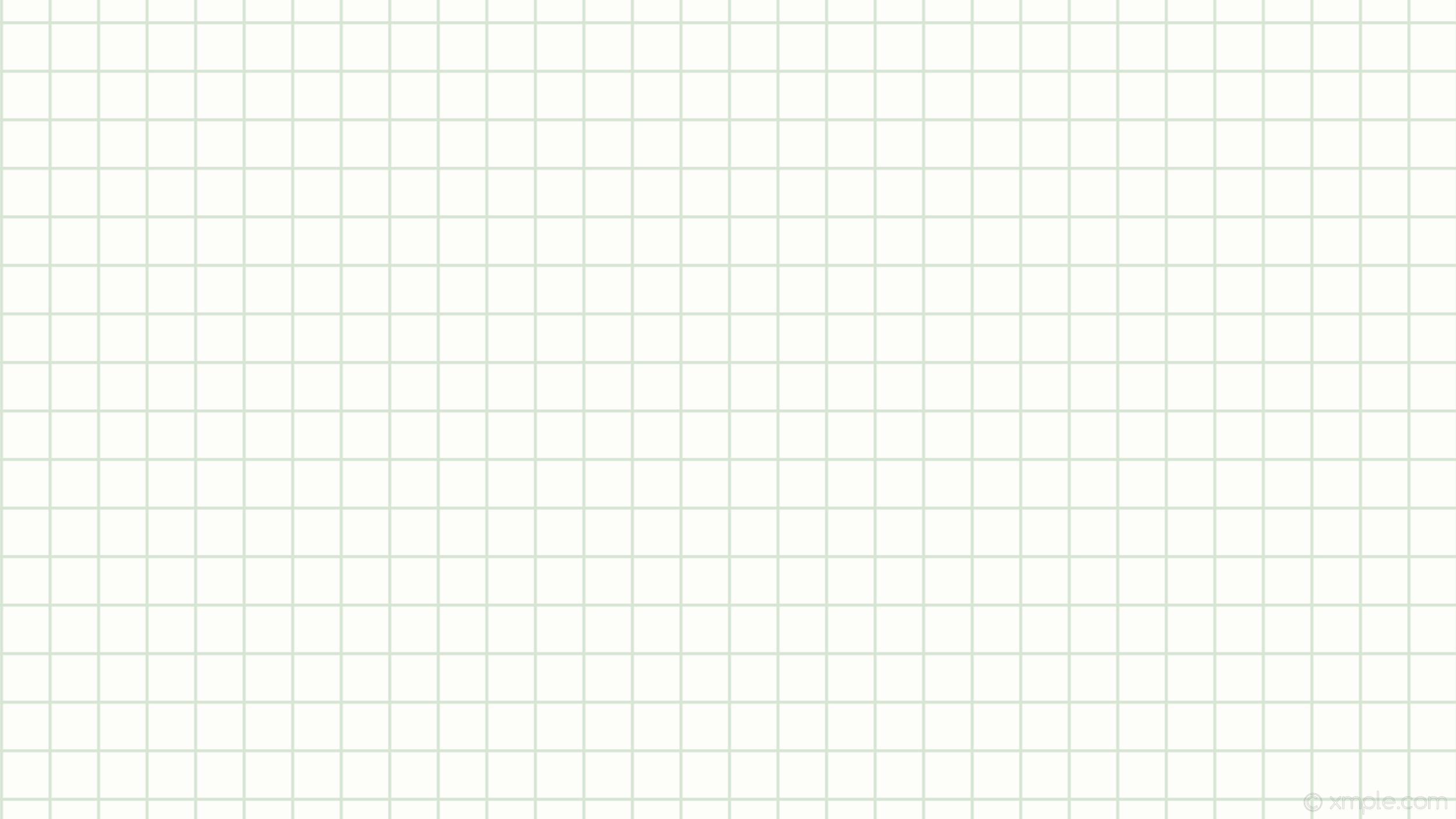 v0
v (m/s)
0
t
t(s)
Phiếu học tập số 2:
Câu 1. Cho đồ thị (v - t) vẽ ở Hình 9.3b.
a. Hãy tính độ dịch chuyển của chuyển động. Biết mỗi cạnh của ô vuông nhỏ trên trục tung ứng với 2m/s, trên trục hoành ứng với 1s
b. Chứng tỏ rằng có thể xác định được giá trị của gia tốc dựa trên đồ thị (v - t).
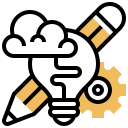 v
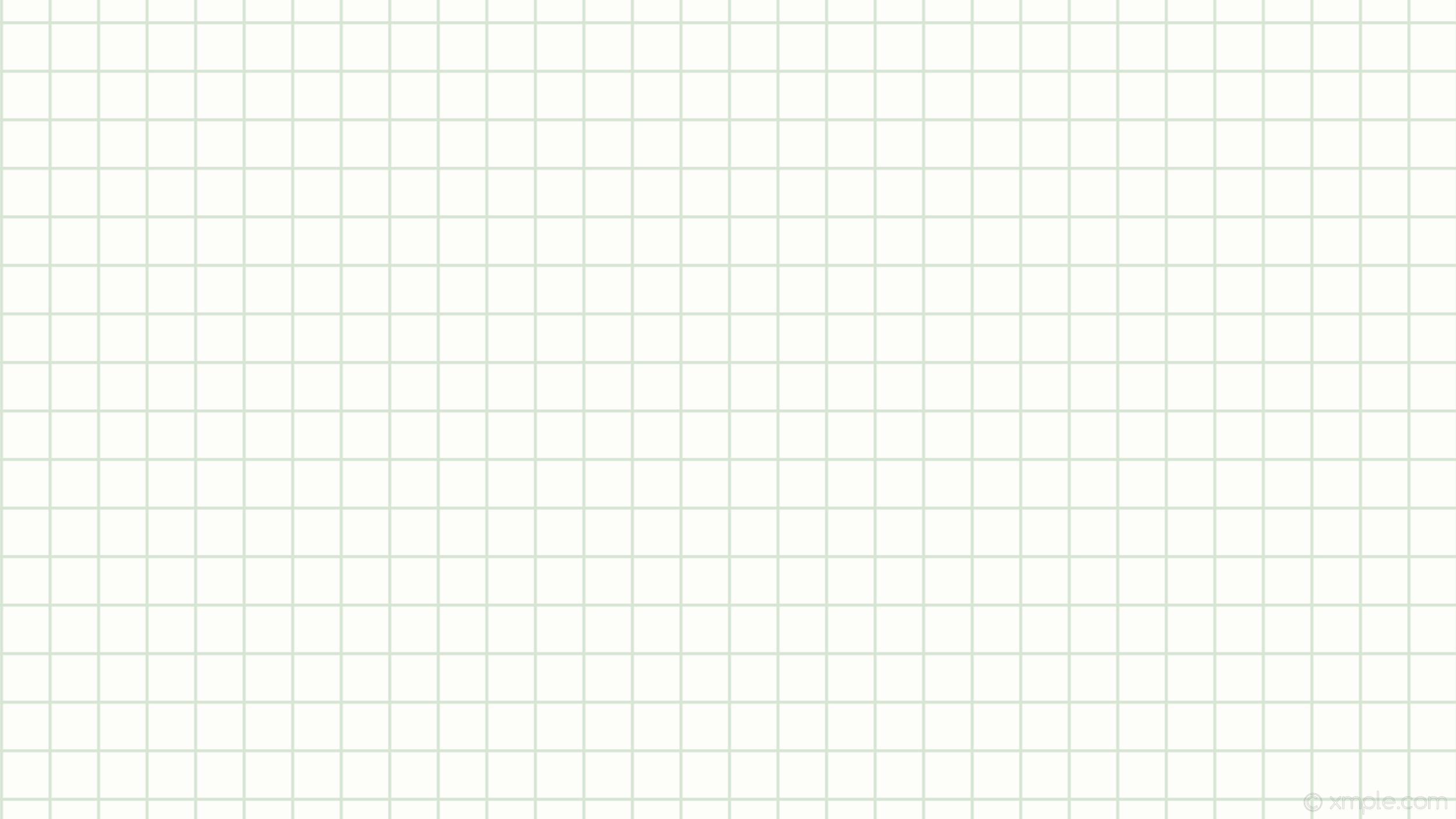 M
v0
vB
v (m/s)
vA
0
t
N
t(s)
A
B
tA
tB
Phiếu học tập số 2:
Câu 2. Biết độ dịch chuyển trong chuyển động thẳng biến đổi đều có độ lớn bằng diện tích giới hạn đồ thị (v – t) trong thời gian t của chuyển động. Hãy chứng minh rằng công thức tính độ lớn của độ dịch chuyển trong chuyển động thẳng biến đổi đều là:
d = v0t + ½ at2
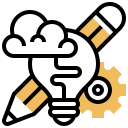 v
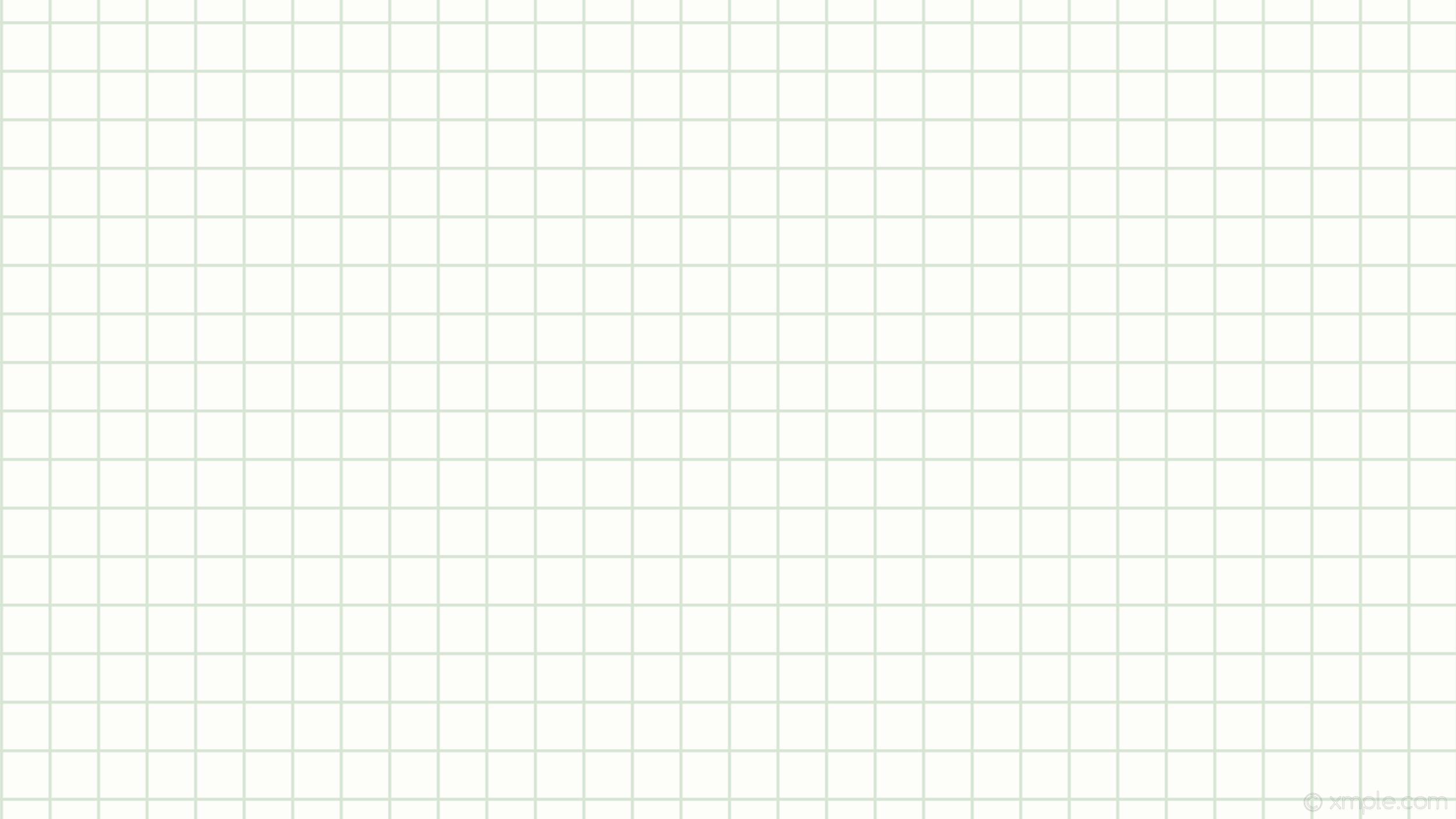 M
v0
vB
vC
v (m/s)
vA
0
t
N
t(s)
A
B
tA
C
tB
Phiếu học tập số 2:
Câu 3. Từ công thức vt = v0 +a.t (1) và d = v0t + ½ at2 (2) chứng minh rằng:
v2 − v20 = 2.a.d                (9.5)
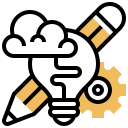 v
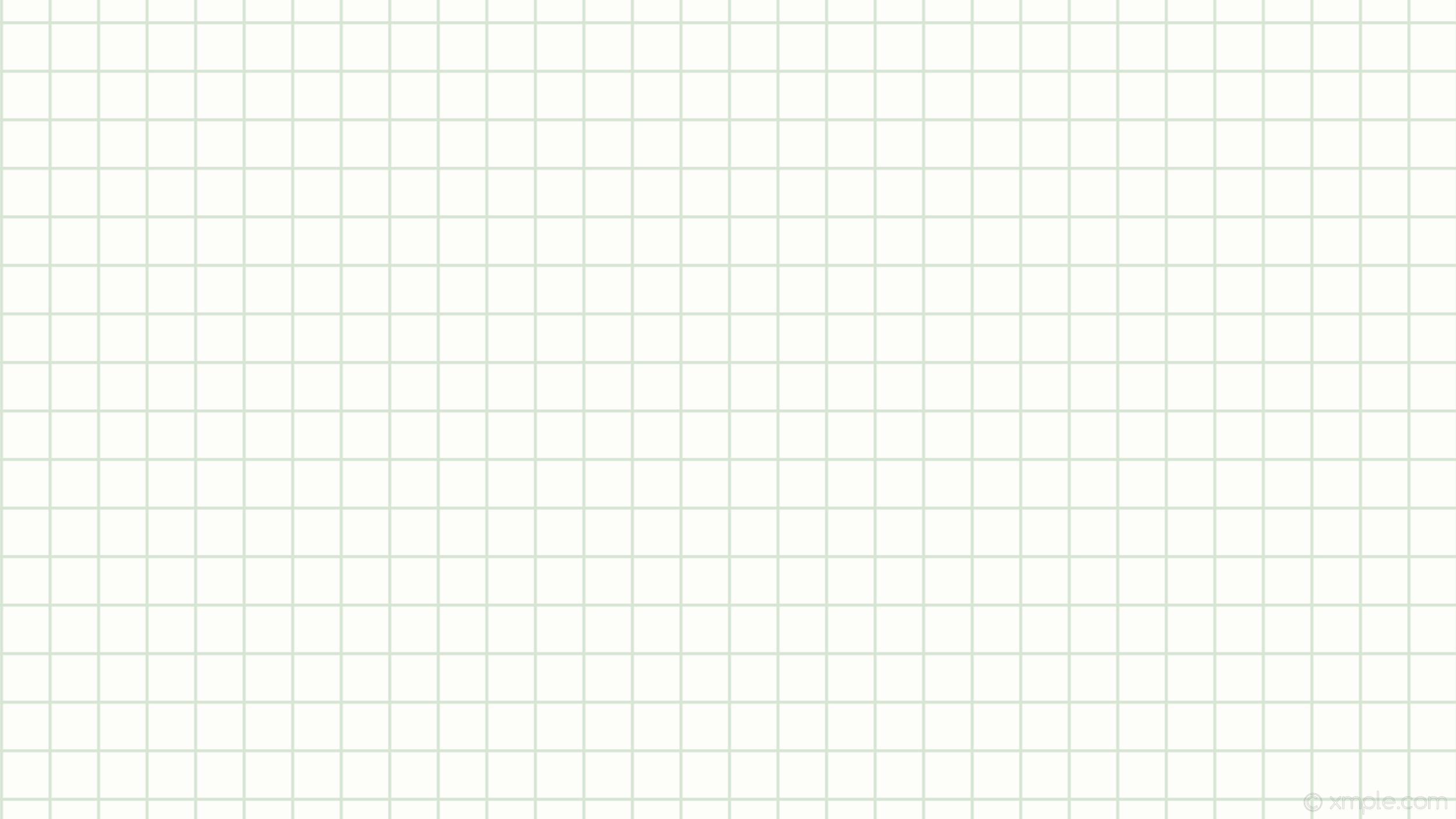 M
v0
vB
vC
v (m/s)
vA
0
t
N
t(s)
A
B
tA
C
tB
Phiếu học tập số 2:
Câu 4. Hãy dùng đồ thị (v – t) vẽ ở hình 9.4 để:
a. Mô tả chuyển động
b. Tính độ dịch chuyển trong 4 giây đầu, 2 giây tiếp theo và 3 giây cuối
c. Tính gia tốc của chuyển động trong 4 giây đầu
d. Tính gia tốc của chuyển động từ giây thứ 4 đến giây thứ 6.
Kiểm tra kết quả của câu b và câu c bằng cách dùng công thức.
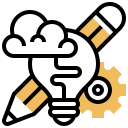 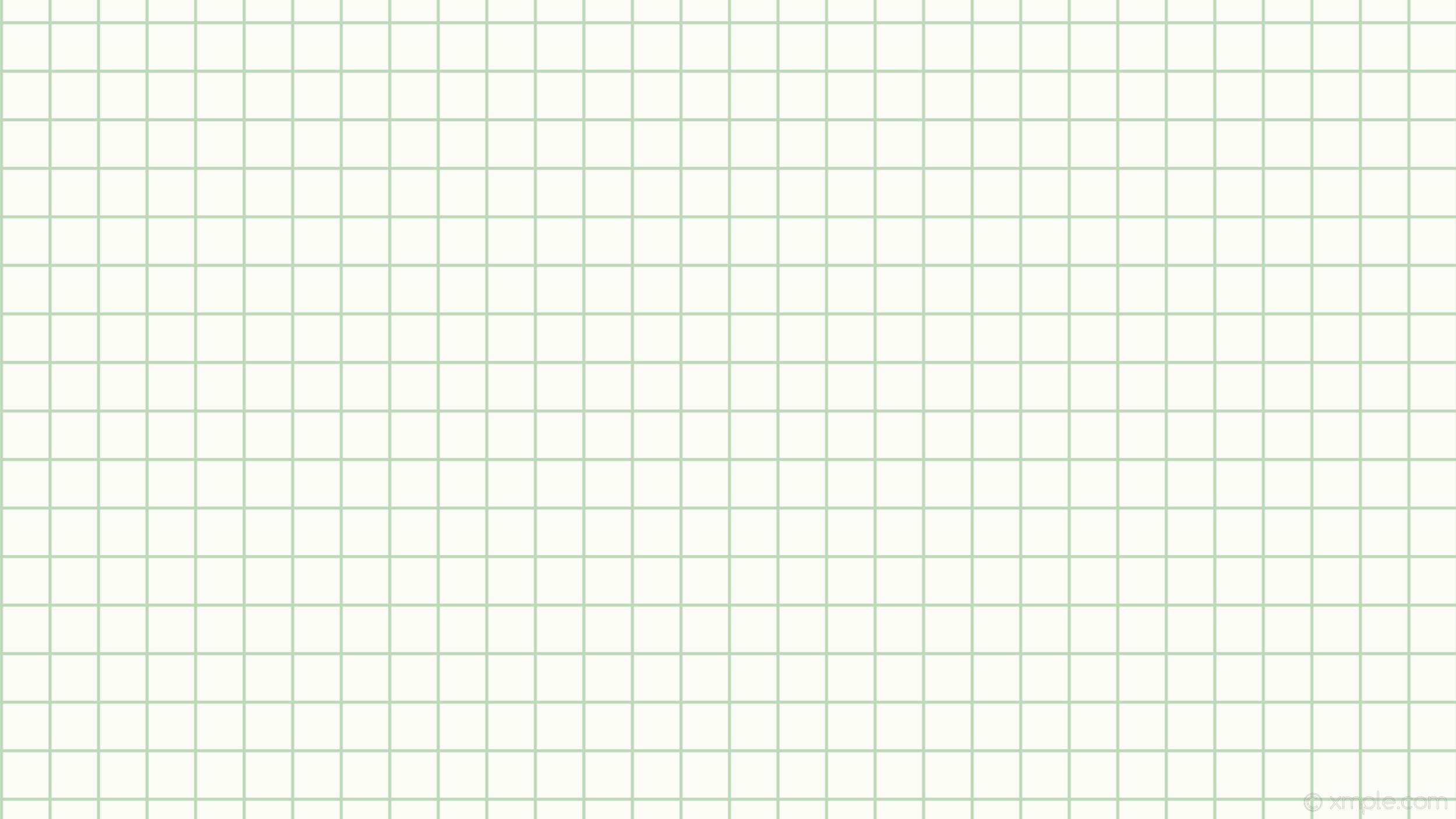 8
6
4
2
0
1
2
3
5
8
9
6
7
4
Vận tốc (m/s)
t(s)
Phiếu học tập số 2:
Câu 4. Hãy dùng đồ thị (v – t) vẽ ở hình 9.4 để:
a. Mô tả chuyển động	b. d = ?: 4 s đầu, 2 s tiếp theo và 3 s cuối
c. a = ?: 4 s đầu		d. a = ? từ giây thứ 4 đến giây thứ 6.
Kiểm tra kết quả của câu b và câu c bằng cách dùng công thức.
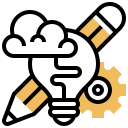 a. Mô tả chuyển động:
+ Trong 4 giây đầu tiên: chuyển động chậm dần đều từ 8 m/s đến 0 m/s.
+ Từ giây thứ 4 đến giây thứ 6: bắt đầu tăng tốc với vận tốc    -2 m/s
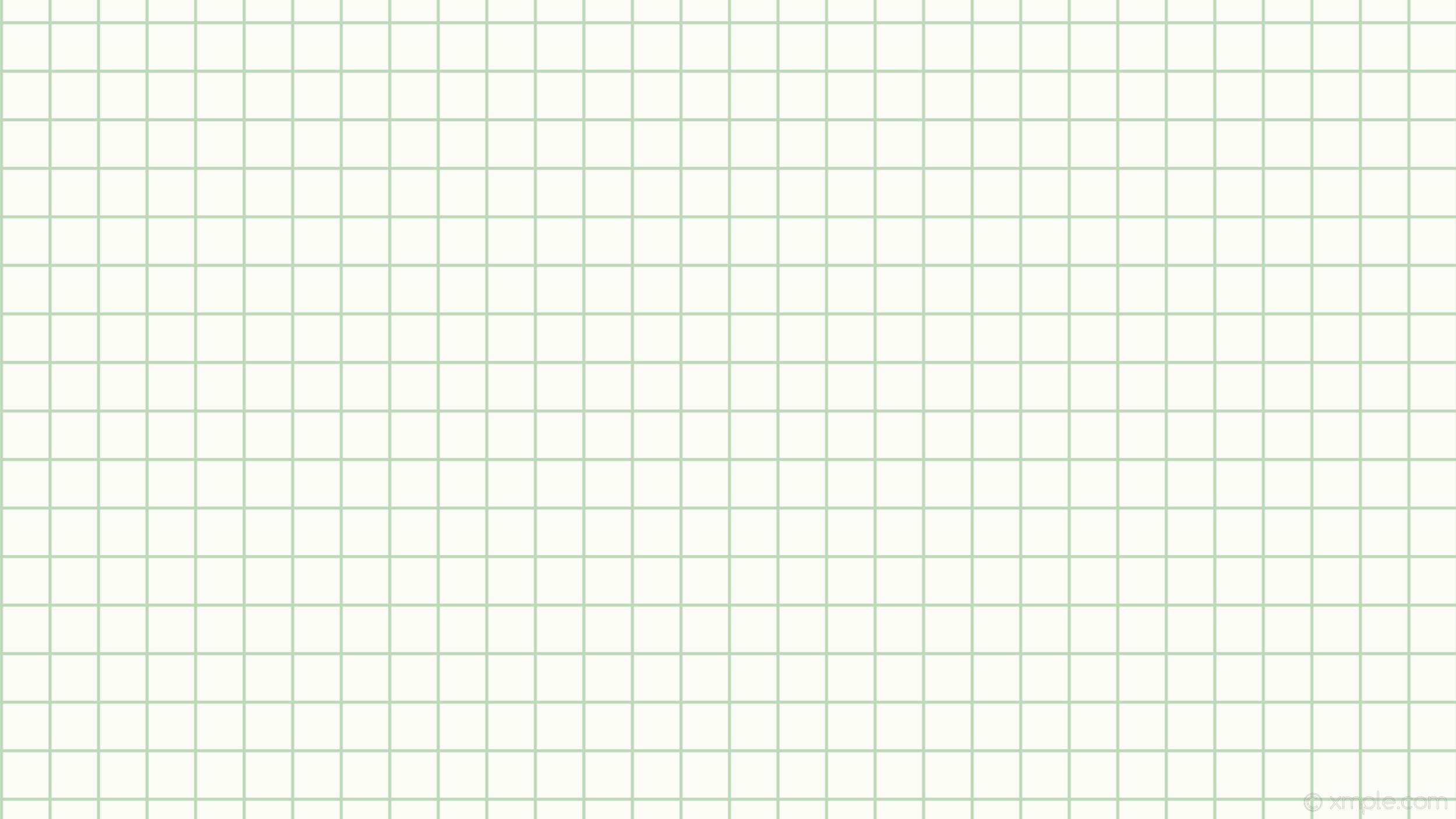 8
6
4
2
0
1
2
3
5
8
9
6
7
4
Vận tốc (m/s)
+ Từ giây thứ 6 đến giây thứ 9: chuyển động thẳng đều với vận tốc – 2 m/s
t(s)
Phiếu học tập số 2:
Câu 4. Hãy dùng đồ thị (v – t) vẽ ở hình 9.4 để:
a. Mô tả chuyển động		b. d = ?: 4 s đầu, 2 s tiếp theo và 3 s cuối
c. a = ?: 4 s đầu		d. a = ? từ giây thứ 4 đến giây thứ 6.
Kiểm tra kết quả của câu b và câu c bằng cách dùng công thức.
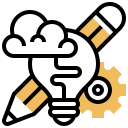 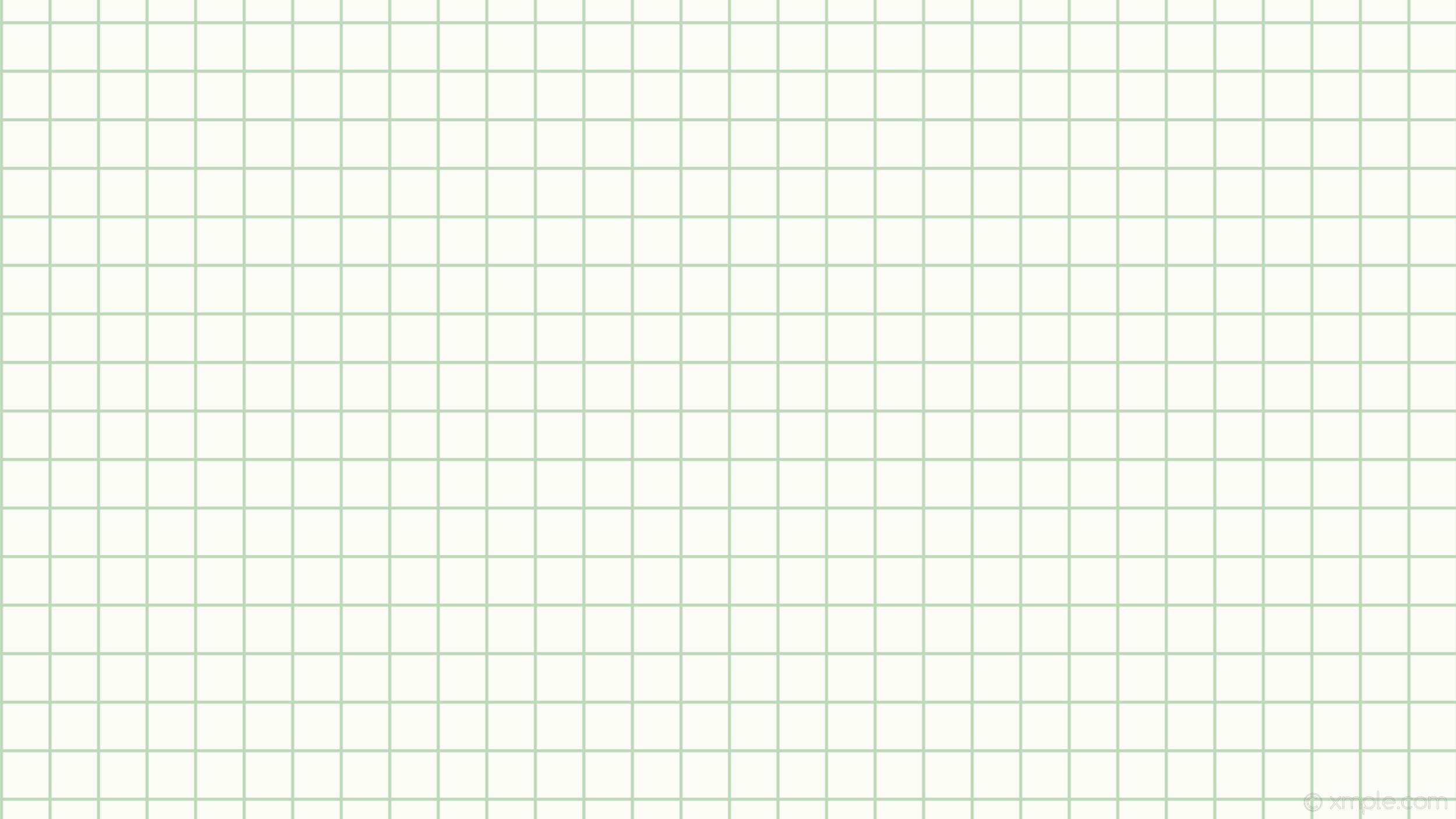 8
6
4
2
0
1
2
3
5
8
9
6
7
4
Vận tốc (m/s)
+ Trong 3 giây cuối: Độ dịch chuyển bằng diện tích hình chữ nhật có chiều dài là t và chiều rộng là v.
d3 = v3.t3 = −4.3 = −12(m)
t(s)
Phiếu học tập số 2:
Câu 4. Hãy dùng đồ thị (v – t) vẽ ở hình 9.4 để:
a. Mô tả chuyển động		b. d = ?: 4 s đầu, 2 s tiếp theo và 3 s cuối
c. a = ?: 4 s đầu		d. a = ? từ giây thứ 4 đến giây thứ 6.
Kiểm tra kết quả của câu b và câu c bằng cách dùng công thức.
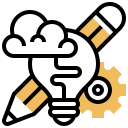 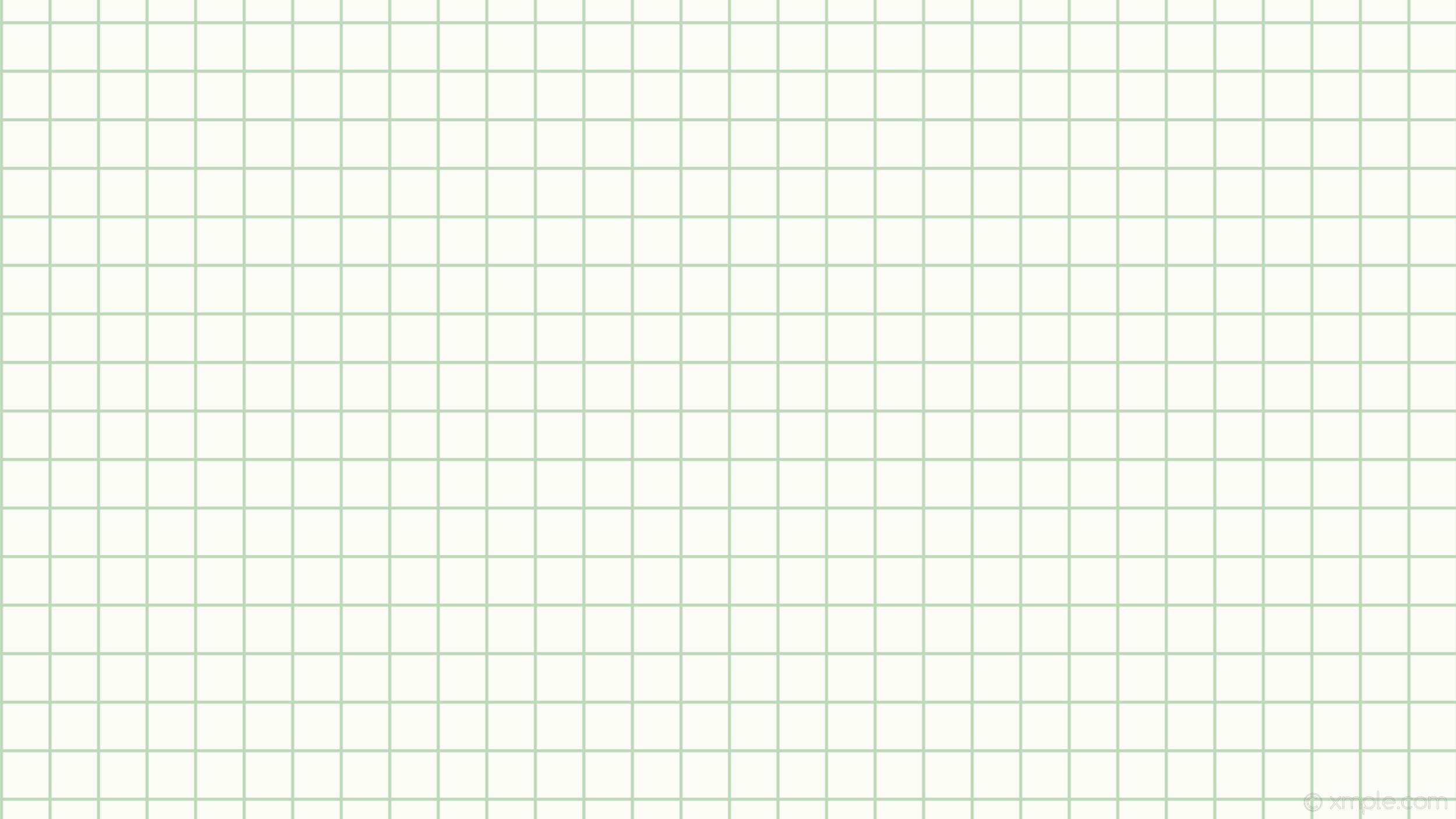 8
6
4
2
d. Gia tốc của chuyển động từ giây thứ 4 đến giây thứ 6:
0
1
2
3
5
8
9
6
7
4
Vận tốc (m/s)
t(s)
Phiếu học tập số 2:
Câu 4. Hãy dùng đồ thị (v – t) vẽ ở hình 9.4 để:
a. Mô tả chuyển động		b. d = ?: 4 s đầu, 2 s tiếp theo và 3 s cuối
c. a = ?: 4 s đầu		d. a = ? từ giây thứ 4 đến giây thứ 6.
Kiểm tra kết quả của câu b và câu c bằng cách dùng công thức.
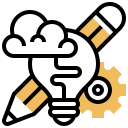 * Kiểm tra kết quả bằng công thức:
Độ dịch chuyển:
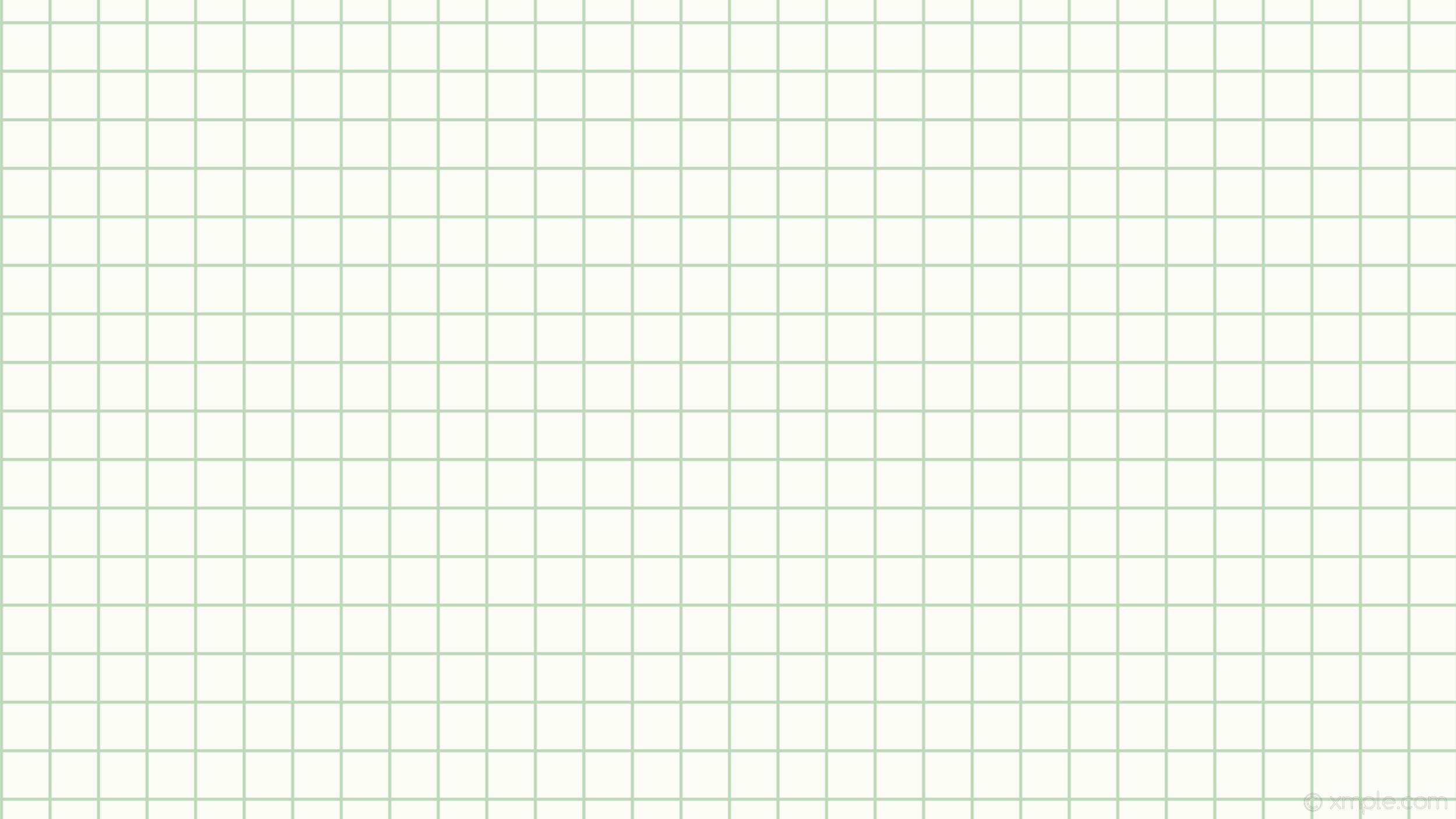 8
6
4
2
0
1
2
3
5
8
9
6
7
4
Vận tốc (m/s)
+ Trong 3 giây cuối: d3 = v3.t = −4.3 = −12 (m)
 Trùng với kết quả khi dùng đồ thị.
t(s)
IV. Độ dịch chuyển của chuyển động thẳng biến đổi đều
v
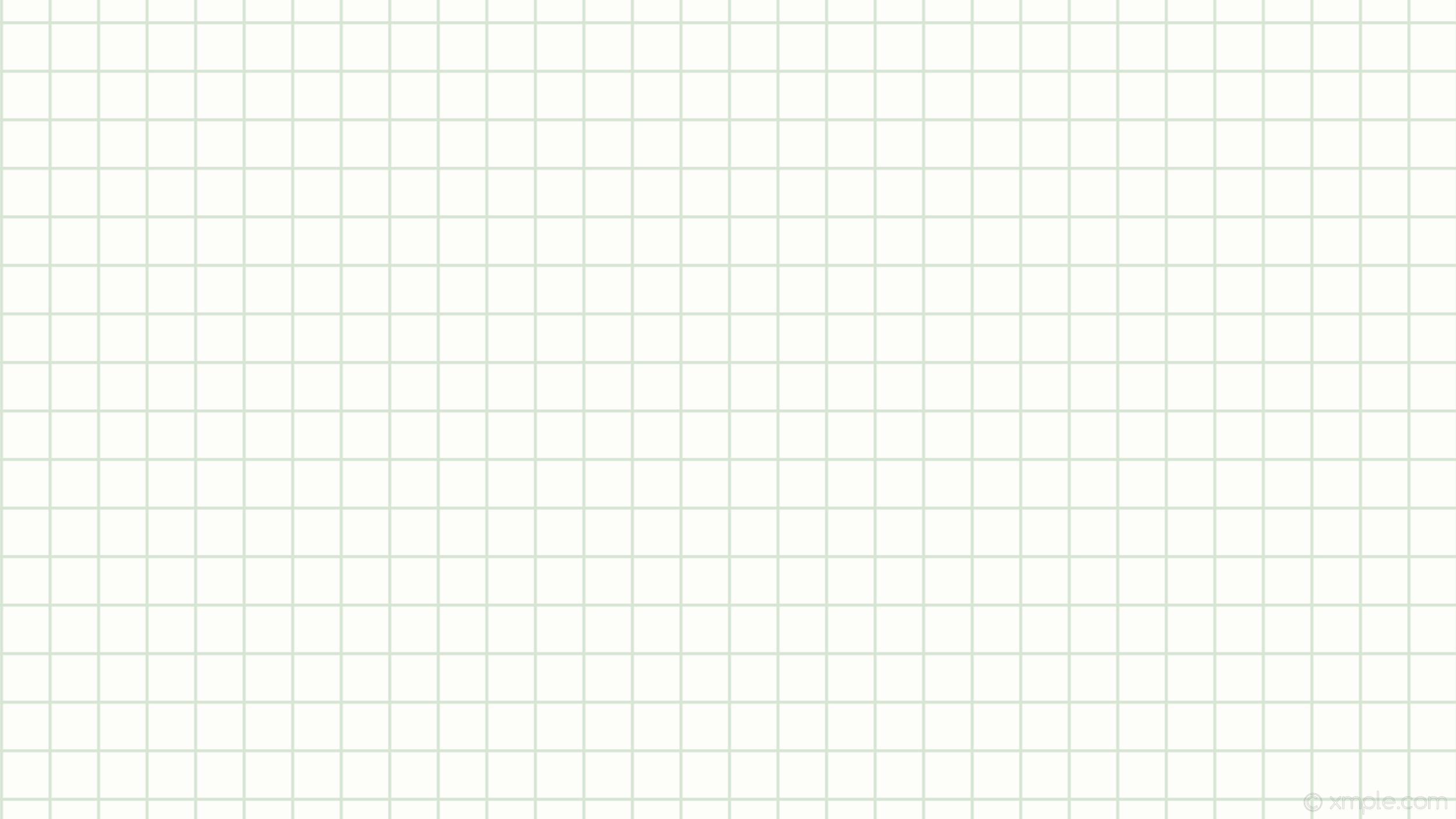 Độ lớn độ dịch chuyển bằng diện tích của hình giới hạn bởi các cạnh có độ dài là v và t1, t2 đối với trục hoành.
v0
v (m/s)
0
t2
t1
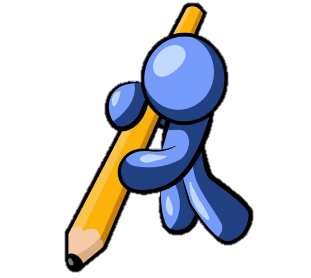 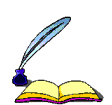 t(s)
KIẾN THỨC TRỌNG TÂM
I. Gia tốc của chuyển động thẳng biến đổi đều:
không đổi theo thời gian.
II. Vận tốc tức thời của chuyển động thẳng biến đổi đều
III. Đồ thị vận tốc thời gian của chuyển động thẳng biến đổi đều
IV. Độ dịch chuyển của chuyển động thẳng biến đổi đều
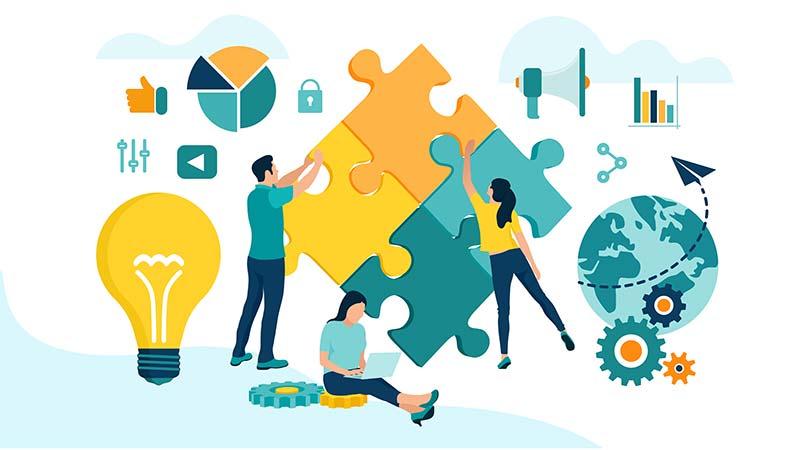 Luyện tập
Nhiệm vụ:
Vận dụng kiến thức đã học, hoàn thành các bài tập trong phiếu học tập số 4
BÀI TẬP 1:
Đồ thị vận tốc – thời gian ở Hình 9.5 mô tả chuyển động của một chú chó con đang chạy trong một ngõ thẳng và hẹp.
a. Hãy mô tả chuyển động của chú chó.
b. Tính quãng đường đi được và độ dịch chuyển của chú chó sau: 2s; 4s; 7s và 10s bằng đồ thị và bằng công thức.
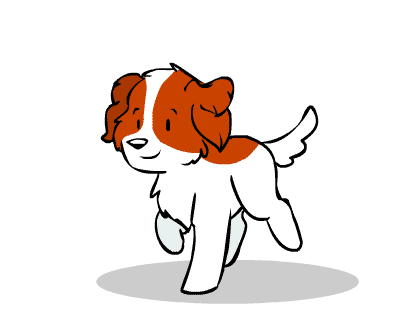 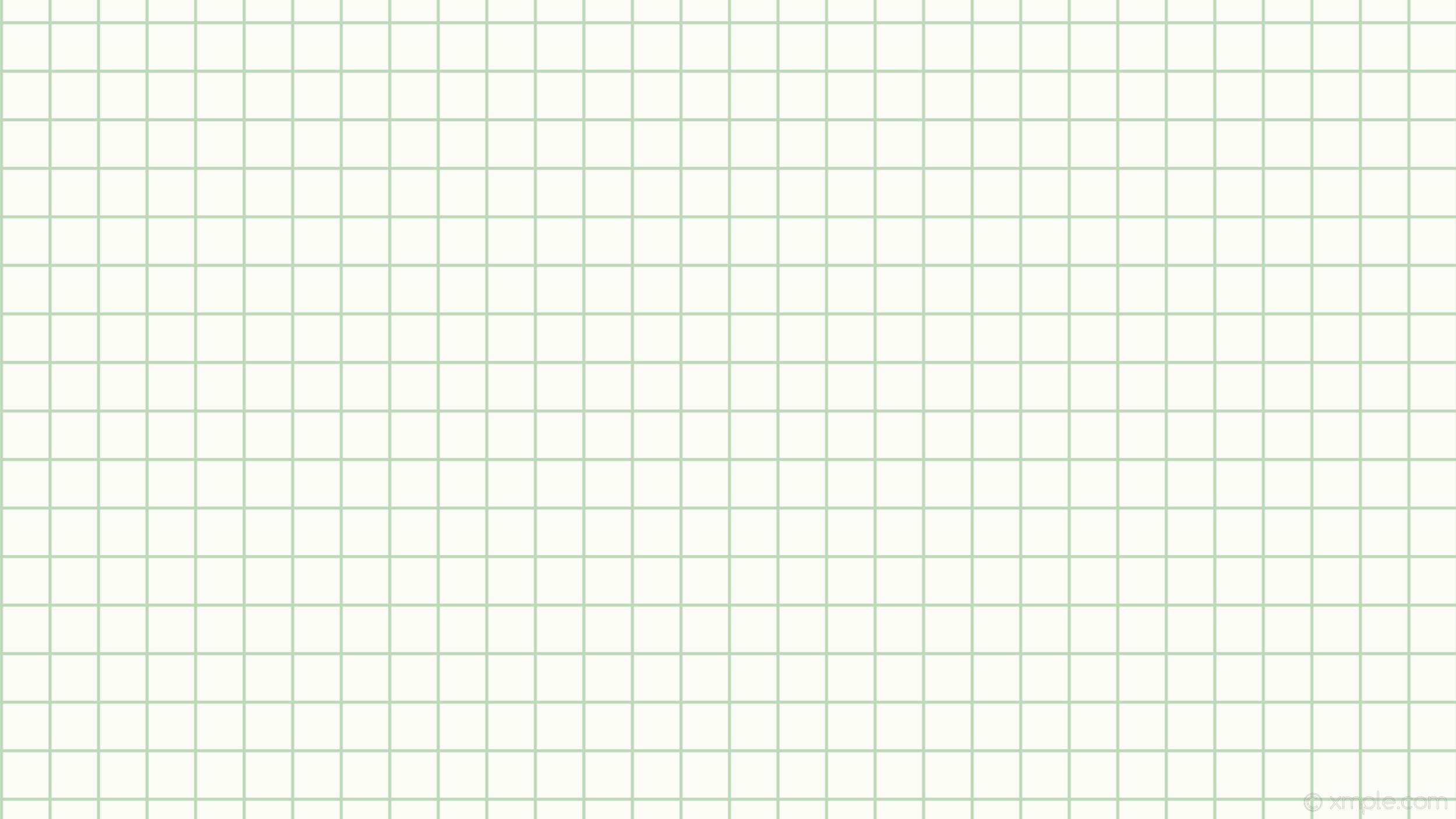 3
a. Mô tả chuyển động:
- Trong 2 giây đầu tiên: chuyển động thẳng đều với vận tốc 1 m/s.
- Từ giây thứ 2 đến giây thứ 4: chuyển động nhanh dần đều
- Từ giây 4 đến giây 7: chuyển động chậm dần
- Từ giây 4 đến giây 8: dừng lại
2
1
0
10
1
2
3
5
8
9
6
7
4
-1
-2
Vận tốc (m/s)
- Từ giây 8 đến giây 9: chuyển động nhanh dần theo chiều âm
- Từ giây 9 đến giây 10 chuyển động thẳng đều với vận tốc -1 m/s.
t(s)
BÀI TẬP 1:
Đồ thị vận tốc – thời gian ở Hình 9.5 mô tả chuyển động của một chú chó con đang chạy trong một ngõ thẳng và hẹp.
a. Hãy mô tả chuyển động của chú chó.
b. Tính quãng đường đi được và độ dịch chuyển của chú chó sau: 2s; 4s; 7s và 10s bằng đồ thị và bằng công thức.
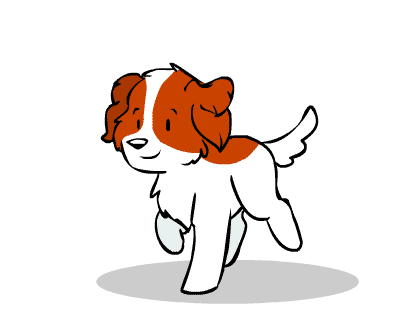 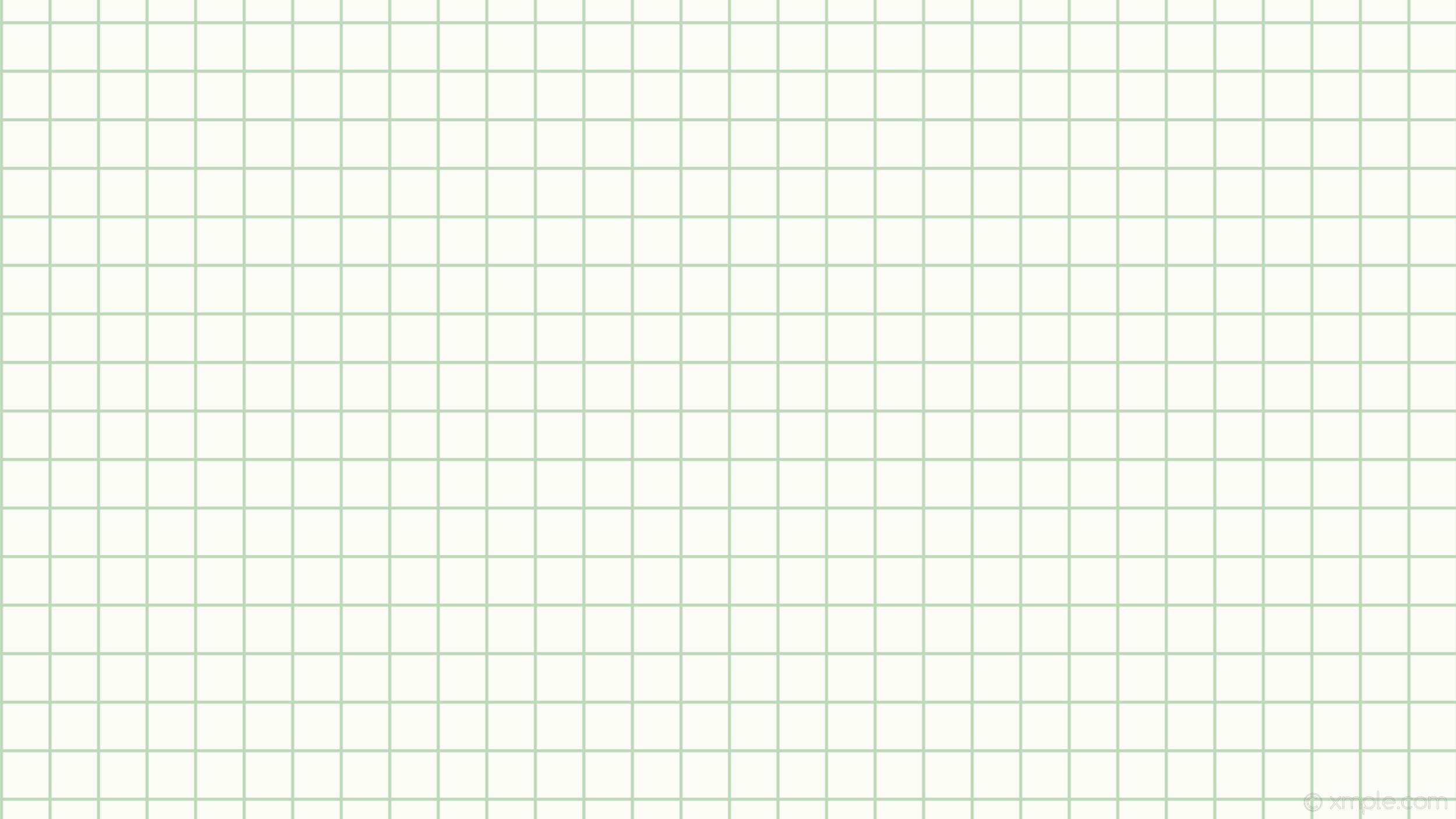 b. Quãng đường đi được và độ dịch chuyển:
- Sau 2 giây: s1 = d1 = v1.t1 = 1.2 = 2(m/s) 
- Sau 4 giây: s2 = d2 = s1 + ½ .(1 + 3).2 = 2 + 4 = 6(m)s
- Sau 7 giây:
s3 = d3 = s2 + ½ .3.(7 − 4) = 6 + 4,5 = 10,5(m)
- Sau 10 giây:
+ Quãng đường: s4 = s3 + s′ = 10,5 + 0,5 + 1 = 12(m)
+ Độ dịch chuyển: d4 = d3 + d′ = 10,5 − 0,5 – 1 = 9(m)
3
2
1
0
10
1
2
3
5
8
9
6
7
4
-1
-2
Vận tốc (m/s)
t(s)
BÀI TẬP 1:
Đồ thị vận tốc – thời gian ở Hình 9.5 mô tả chuyển động của một chú chó con đang chạy trong một ngõ thẳng và hẹp.
a. Hãy mô tả chuyển động của chú chó.
b. Tính quãng đường đi được và độ dịch chuyển của chú chó sau: 2s; 4s; 7s và 10s bằng đồ thị và bằng công thức.
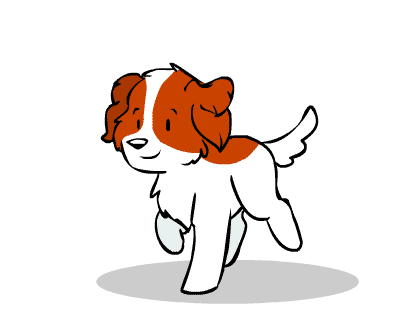 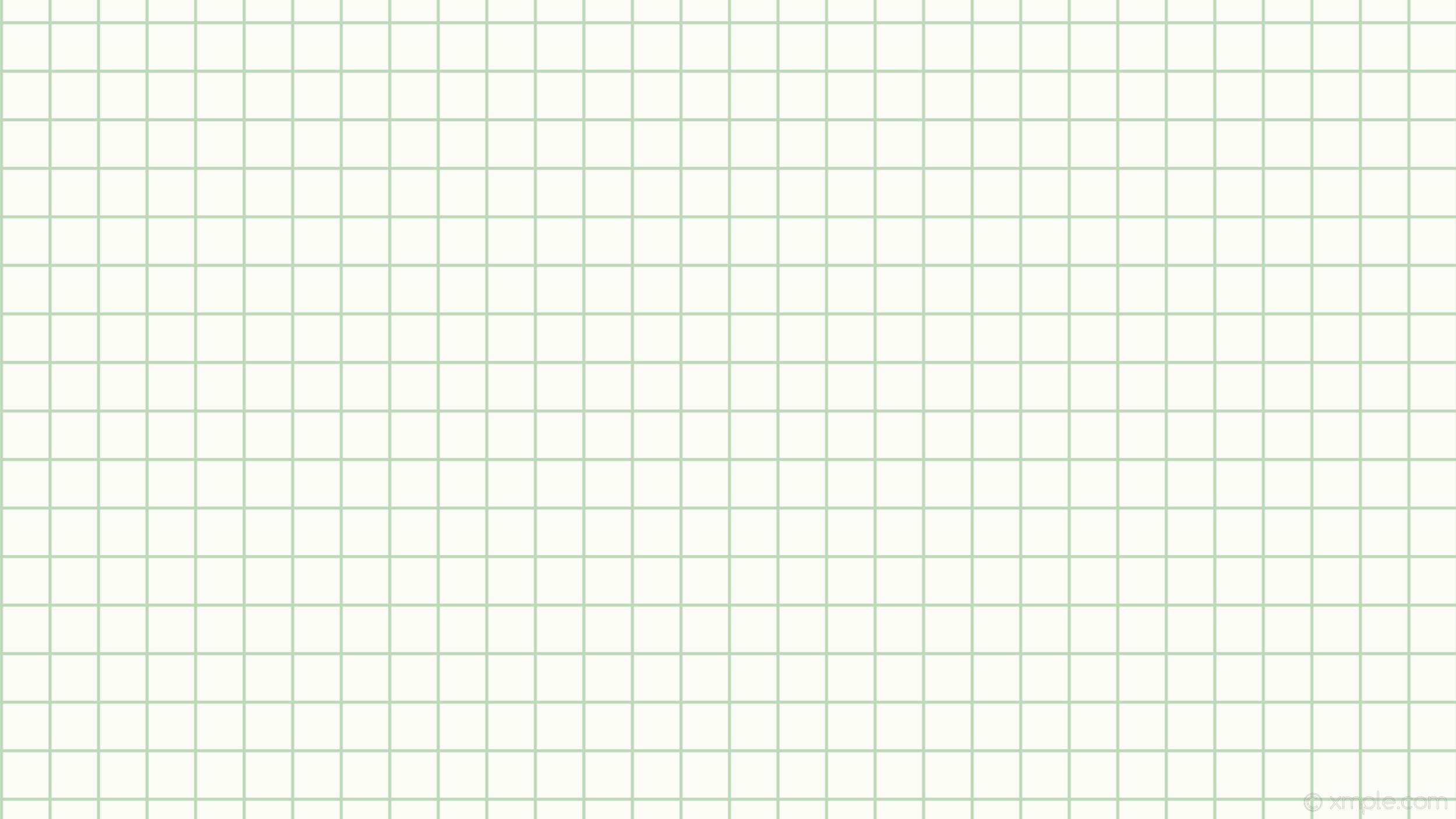 * Kiểm tra bằng công thức:
- Sau 2 giây: s1 = d1 = v1.t1 = 1.2 = 2 (m/s)
- Sau 4 giây: a = Δv/Δt = (3−1)/(4−2) = 2/2 = 1 (m/s2)
s2 = d2 = d1 + v1.t1 + ½ .a1.t2 = 2 + 1.2 + ½ .1.22 = 6 (m)
- Sau 7 giây: a = Δv/Δt = (0−3)/(7−4) = 2/2 = −1(m/s2)
+ Quãng đường và độ dịch chuyển từ giây 4 đến giây 7 là:
d′ = s′ = v0.t + ½ .at2 = 3.3 + ½.(−1).(7−4)2 = 4,5 (m)
3
2
1
0
10
1
2
3
5
8
9
6
7
4
-1
-2
Vận tốc (m/s)
t(s)
 Quãng đường và độ dịch chuyển đi được sau 7 giây là: d3 = s3 = d2 + d′ = 6 + 4,5 = 10,5(m)
BÀI TẬP 1:
Đồ thị vận tốc – thời gian ở Hình 9.5 mô tả chuyển động của một chú chó con đang chạy trong một ngõ thẳng và hẹp.
a. Hãy mô tả chuyển động của chú chó.
b. Tính quãng đường đi được và độ dịch chuyển của chú chó sau: 2s; 4s; 7s và 10s bằng đồ thị và bằng công thức.
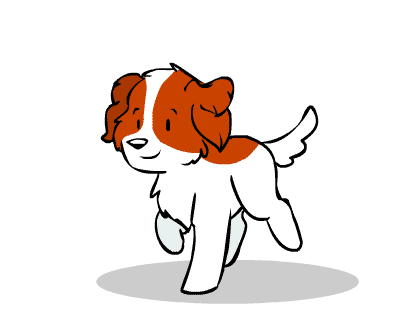 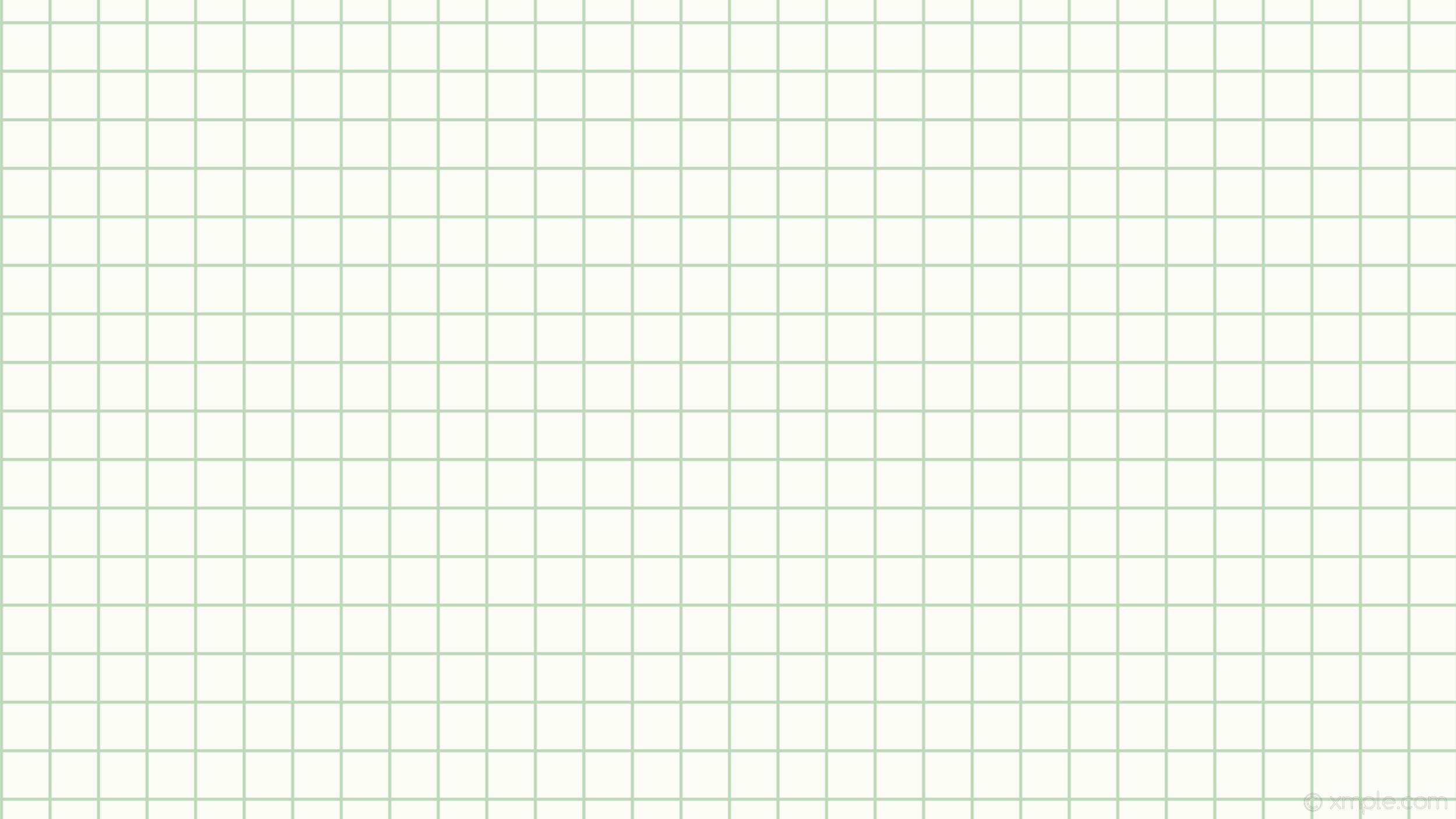 * Kiểm tra bằng công thức:
- Sau 10 giây:
+ Từ giây 7 – 8: đứng yên
+ Từ giây 8 – 9:  a = (−1−0)/(9−8) = −1(m/s2)
d = v0.t + ½.at2 = 0.1 + ½.(−1).12 = −0,5(m)  s = 0,5m
+ Từ giây 9 – 10: d = vt = −1.1 = −1(m)  s = 1m
Suy ra: độ dịch chuyển và quãng đường đi được sau 10 giây lần lượt là:
3
2
1
0
10
1
2
3
5
8
9
6
7
4
-1
-2
Vận tốc (m/s)
 Kiểm tra thấy các kết quả trùng nhau.
d4 = d3 − 0,5 – 1 = 10,5 − 0,5 – 1 = 9(m)
s4 = s3 − 0,5 – 1 = 10,5 + 0,5 + 1 = 12(m)
t(s)
BÀI TẬP 2:
Một vận động viên đua xe đạp đường dài vượt qua vạch đích với tốc độ 10 m/s. Sau đó vận động viên này đi chậm dần đều thêm 20 m mới dừng lại. Coi chuyển động của vận động viên là thẳng.
a. Tính gia tốc của vận động viên trong đoạn đường sau khi qua vạch đích.
b. Tính thời gian vận động viên đó cần để dừng lại kể từ khi cán đích.
c. Tính vận tốc trung bình của người đó trên quãng đường dừng xe.
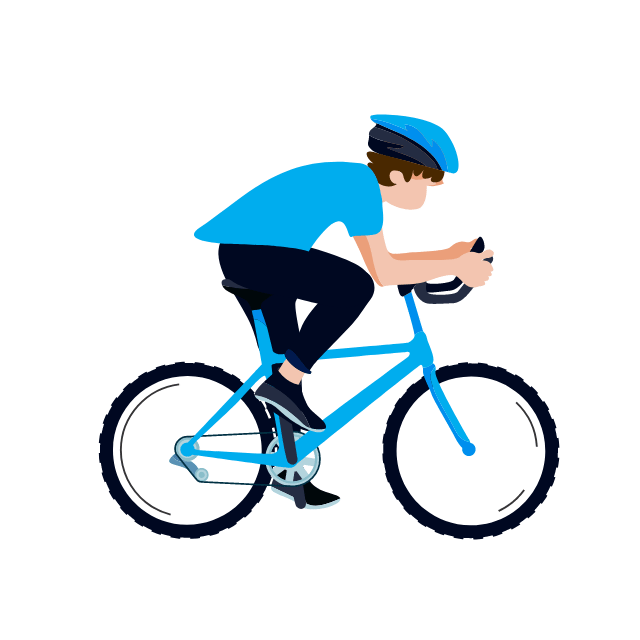 Vận dụng
Nhiệm vụ:
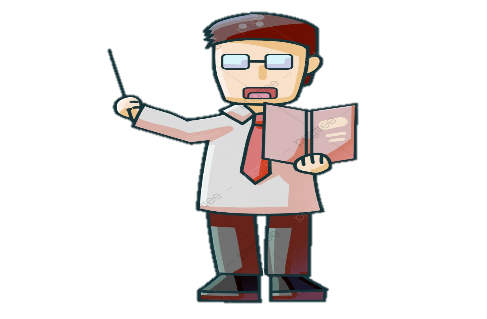 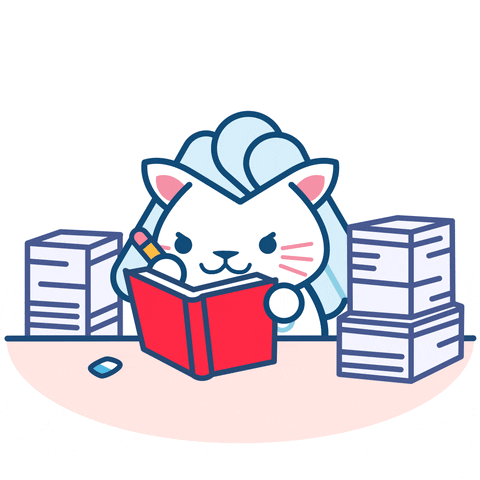 Vận dụng
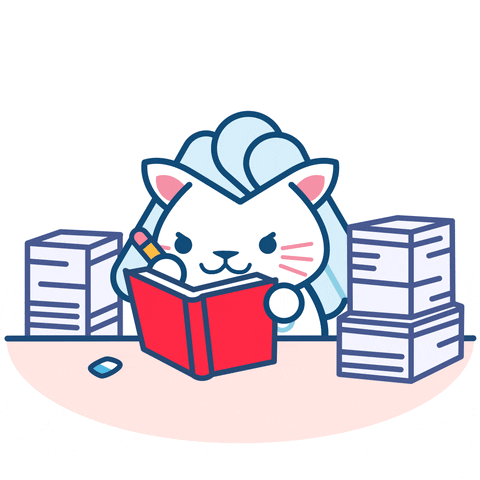 Nhiệm vụ:
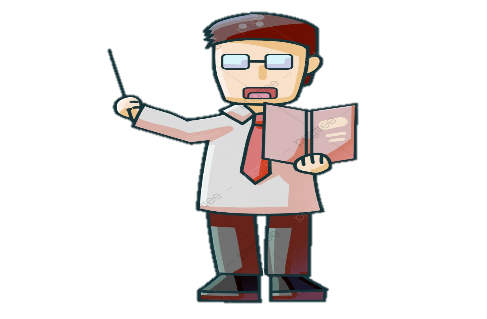 Học bài và làm bài tập trang 43 SGK.
Bài 1. Xét một vận động viên chạy xe đạp trên 1 đoạn đường thẳng. Vận tốc của vận động viên này tại mỗi thời điểm được ghi lại trong bảng dưới đây.
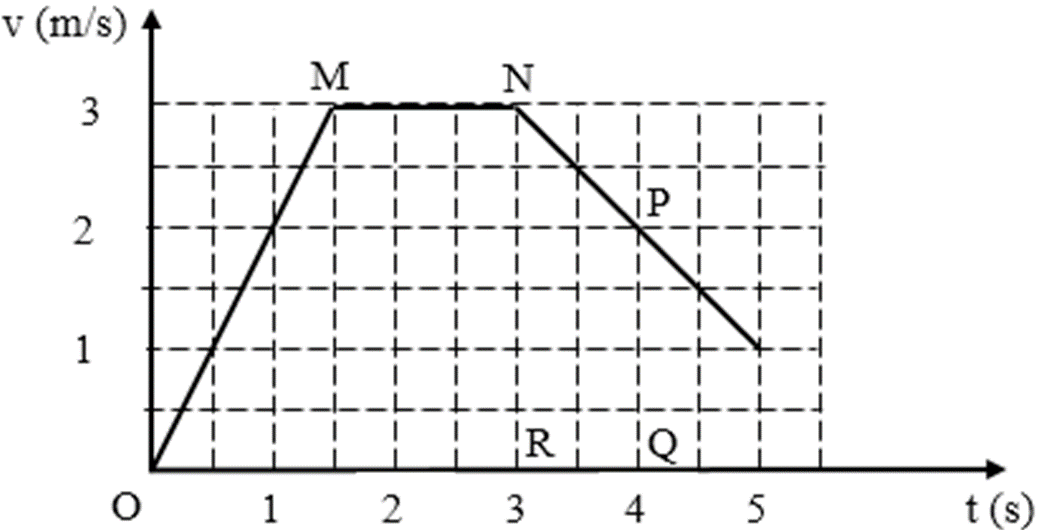 Hãy vẽ đồ thị vận tốc – thời gian và mô tả tính chất chuyển động của vận động viên này
Bài 2. Một người chạy xe máy theo 1 đường thẳng và có vận tốc theo thời gian được biểu diễn bởi đồ thị (v – t) như vẽ. Xác định:
a. Gia tốc của người này tại các thời điểm 1 s, 2 s và 4 s.
b. Độ dịch chuyển của người này từ khi bắt đầu chạy đến thời điểm 4 s.
Xem trước bài 10: Sự rơi tự do